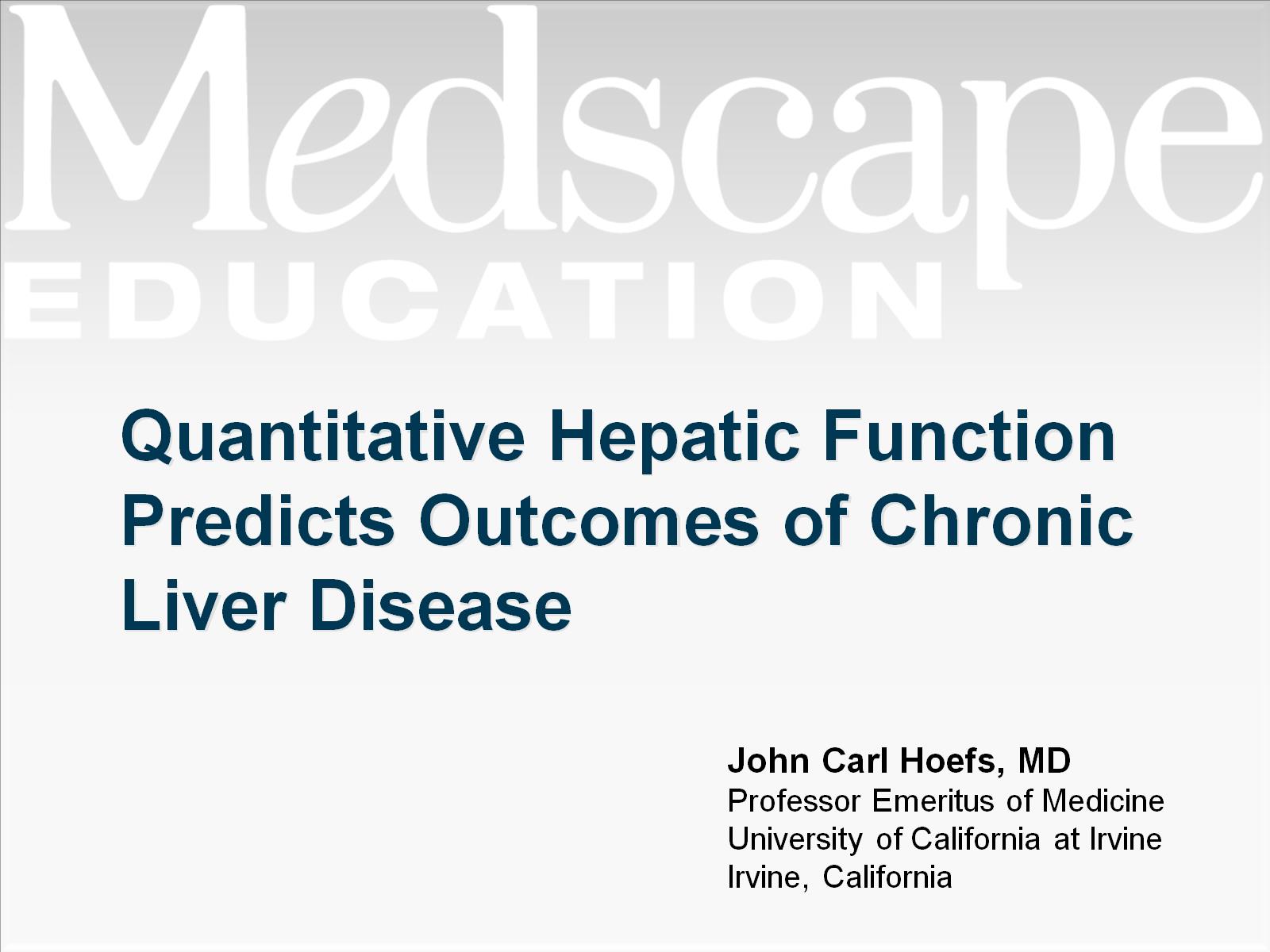 Quantitative Hepatic Function Predicts Outcomes of Chronic Liver Disease
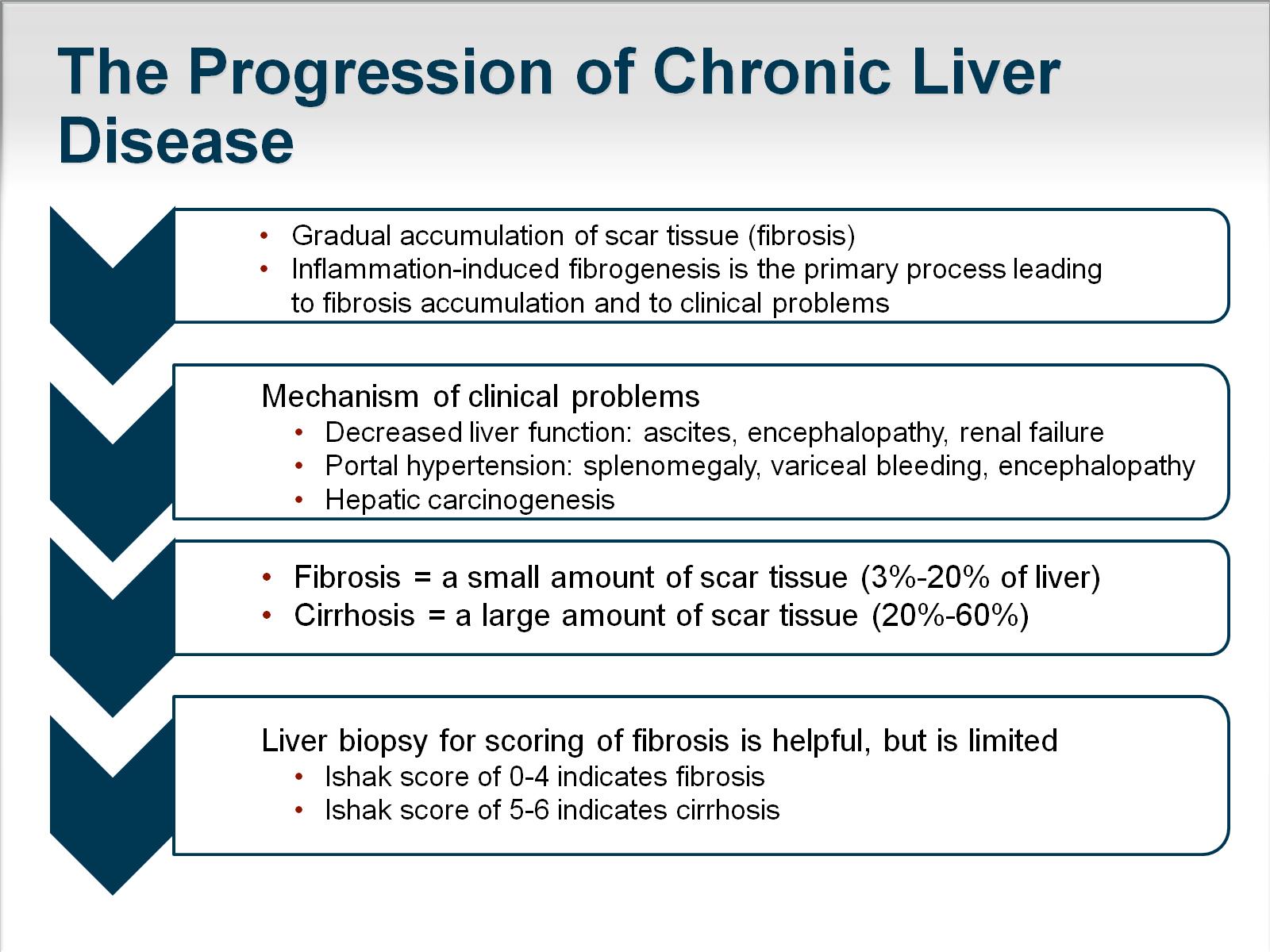 The Progression of Chronic Liver Disease
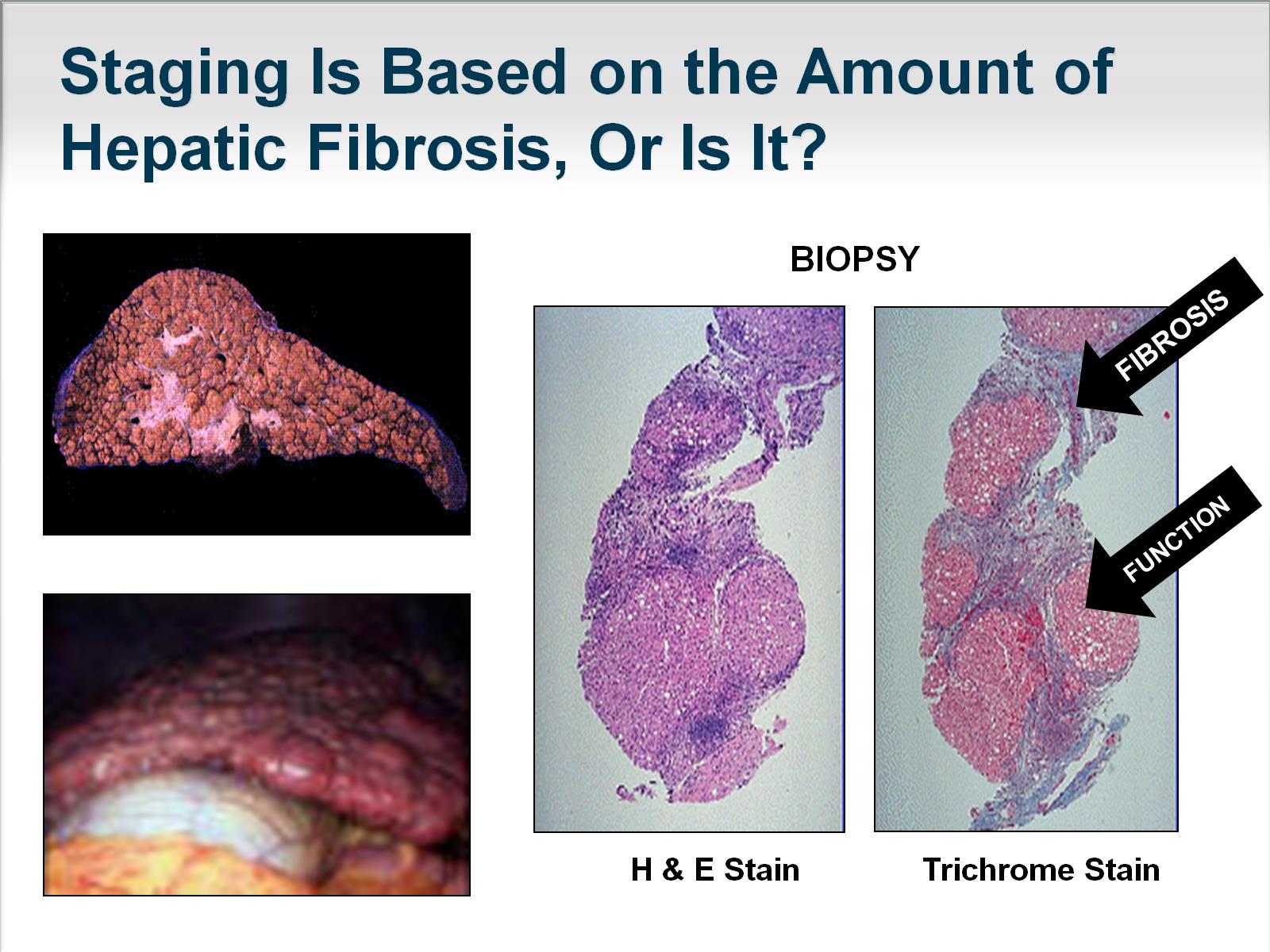 Staging Is Based on the Amount of Hepatic Fibrosis, Or Is It?
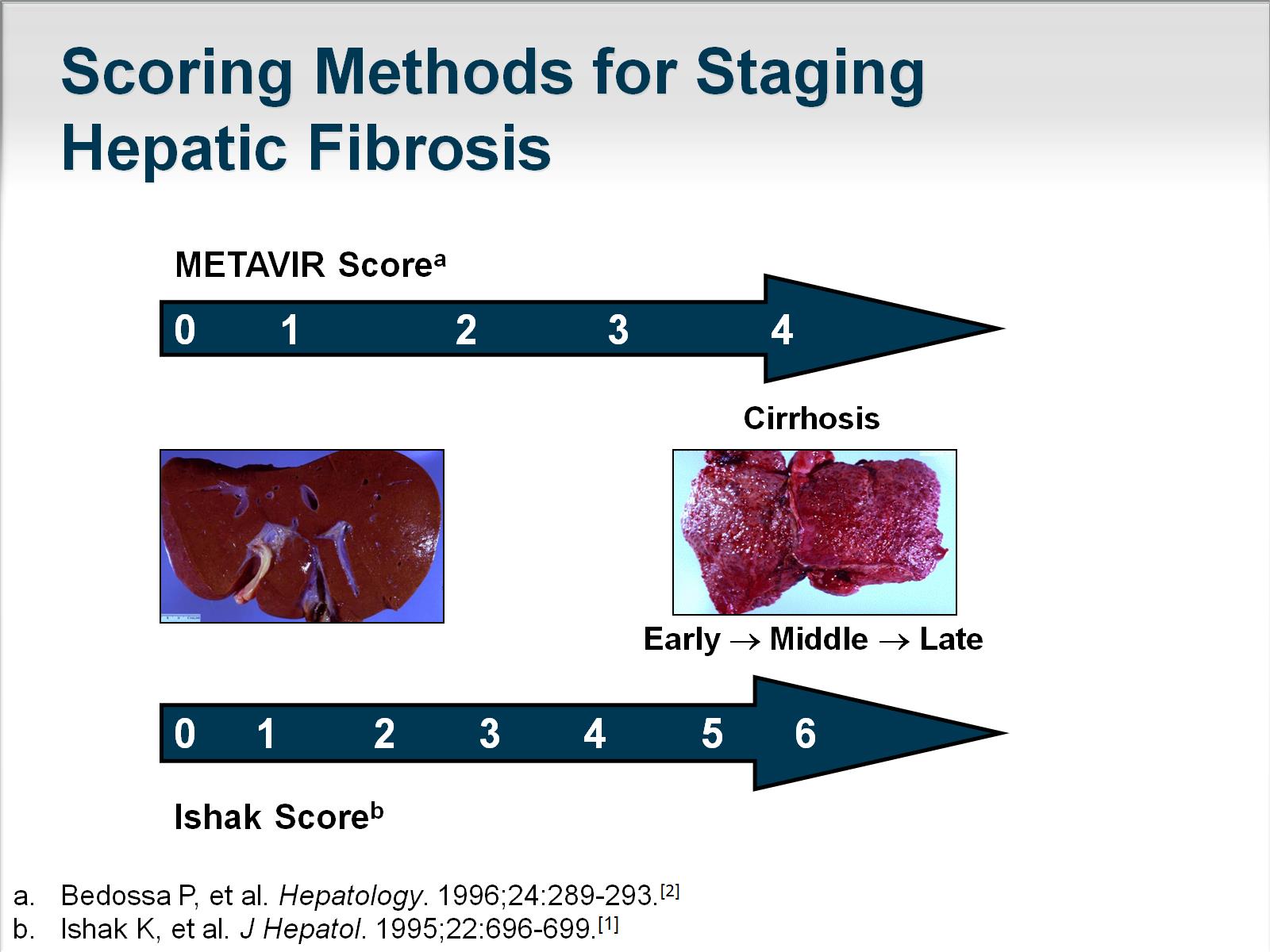 Scoring Methods for Staging Hepatic Fibrosis
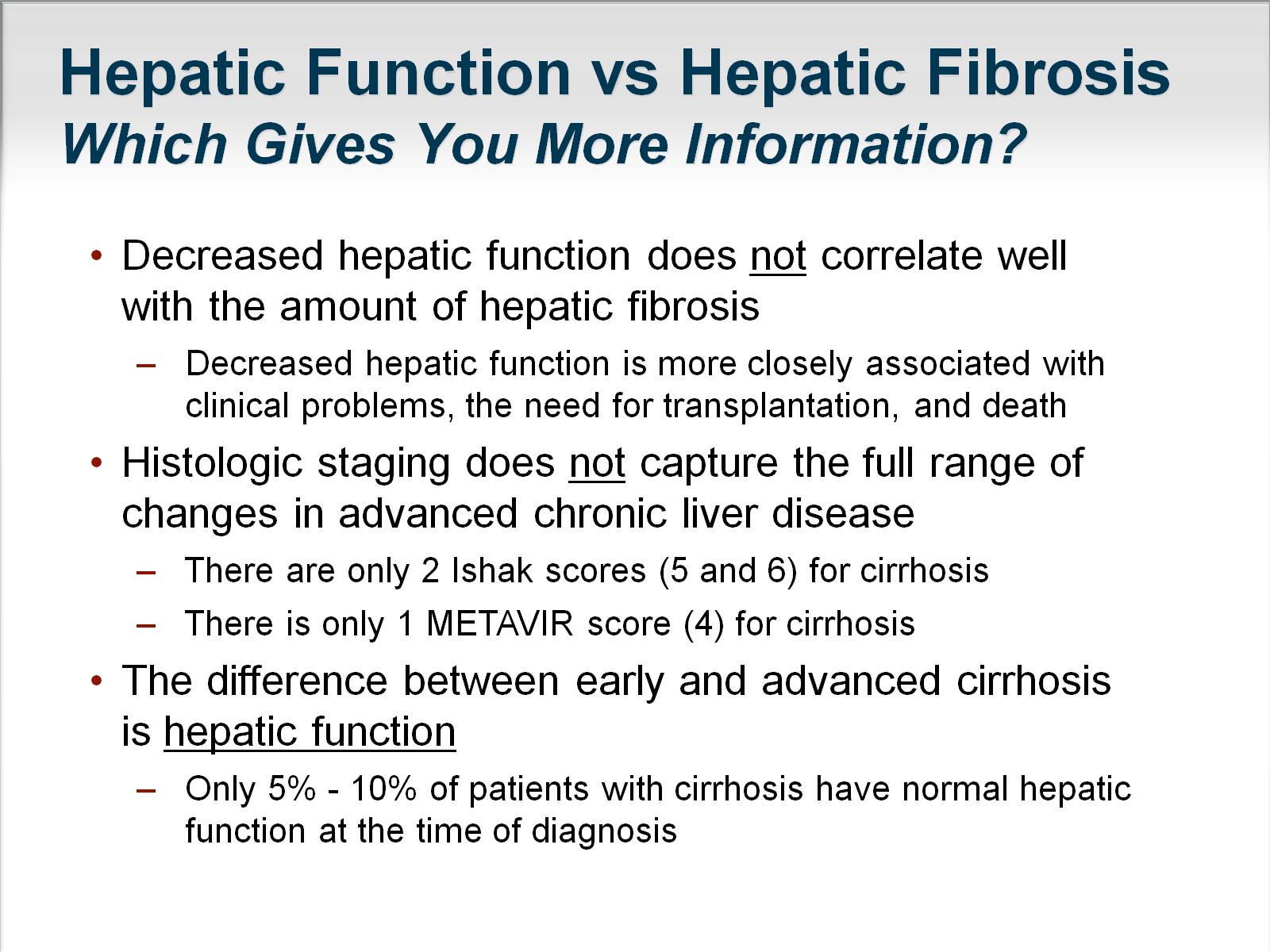 Hepatic Function vs Hepatic FibrosisWhich Gives You More Information?
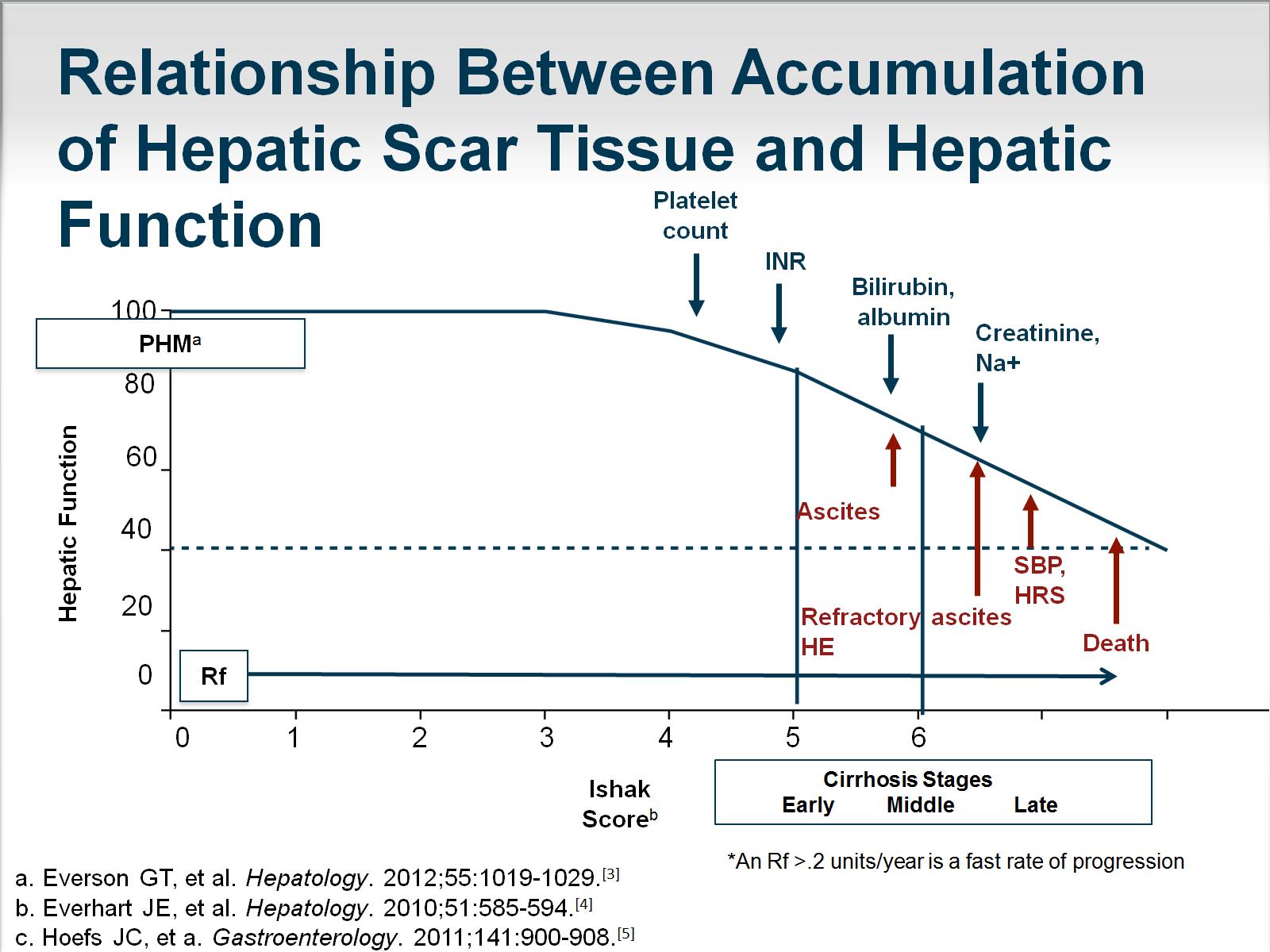 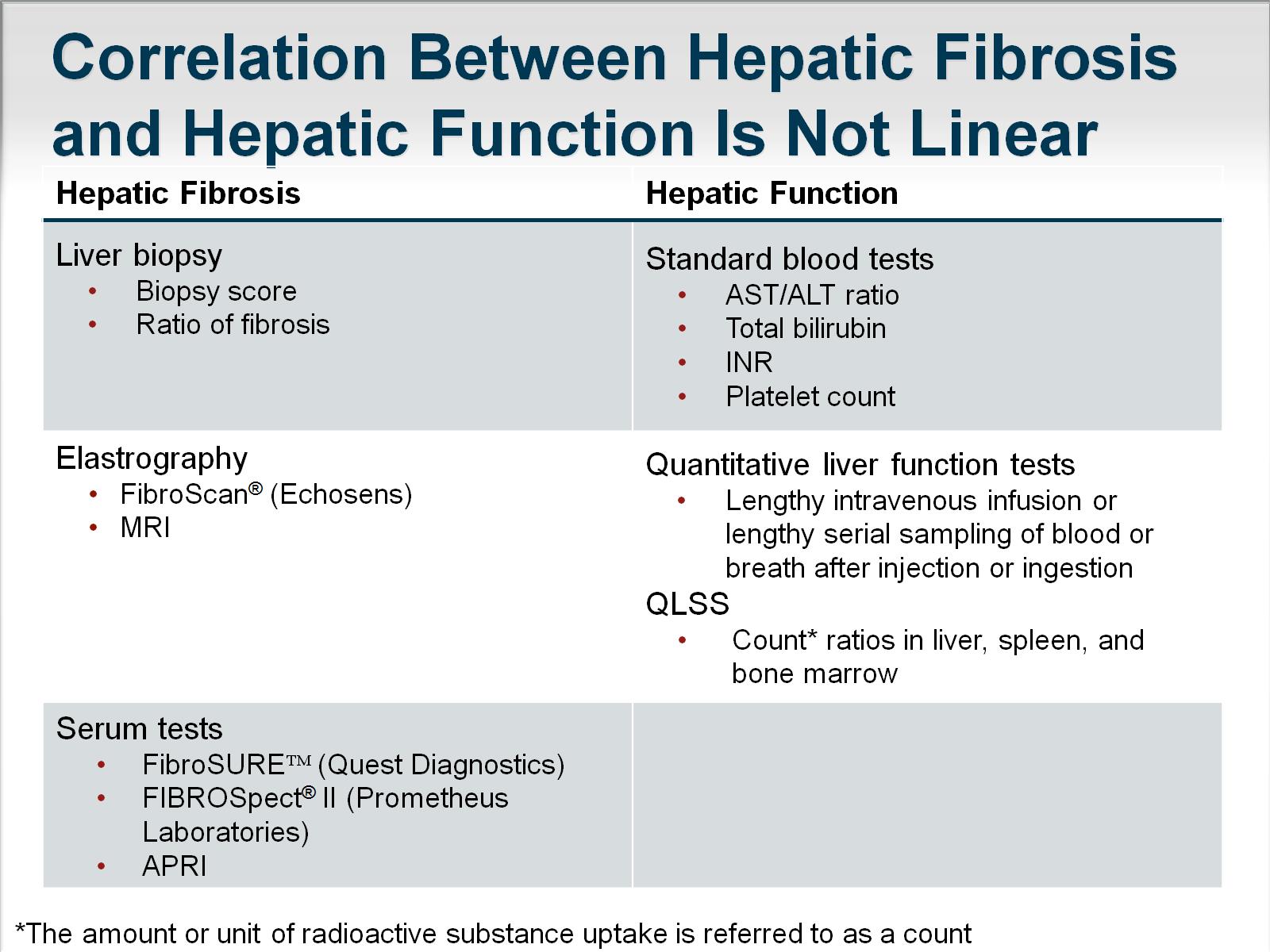 Correlation Between Hepatic Fibrosis and Hepatic Function Is Not Linear
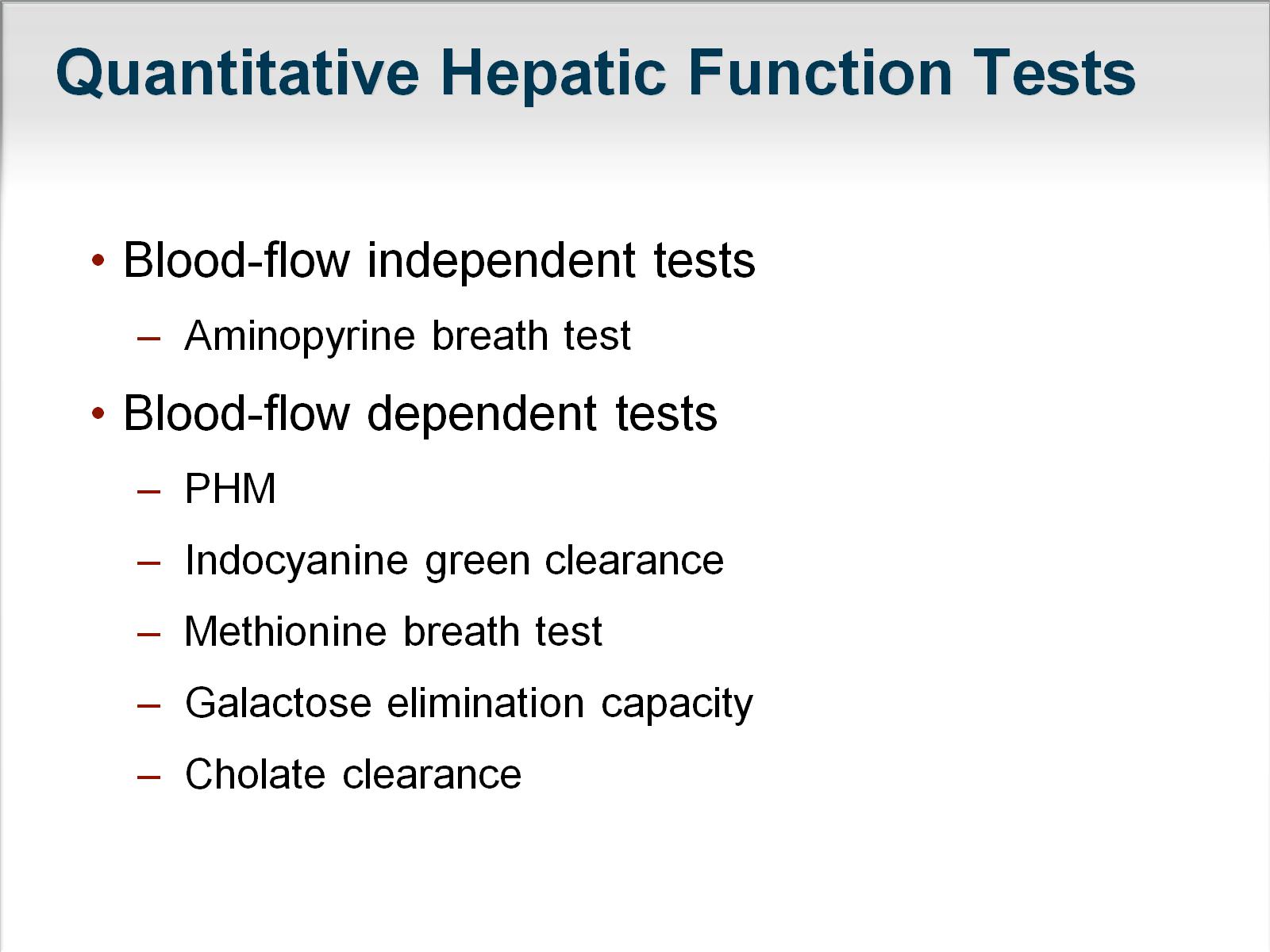 Quantitative Hepatic Function Tests
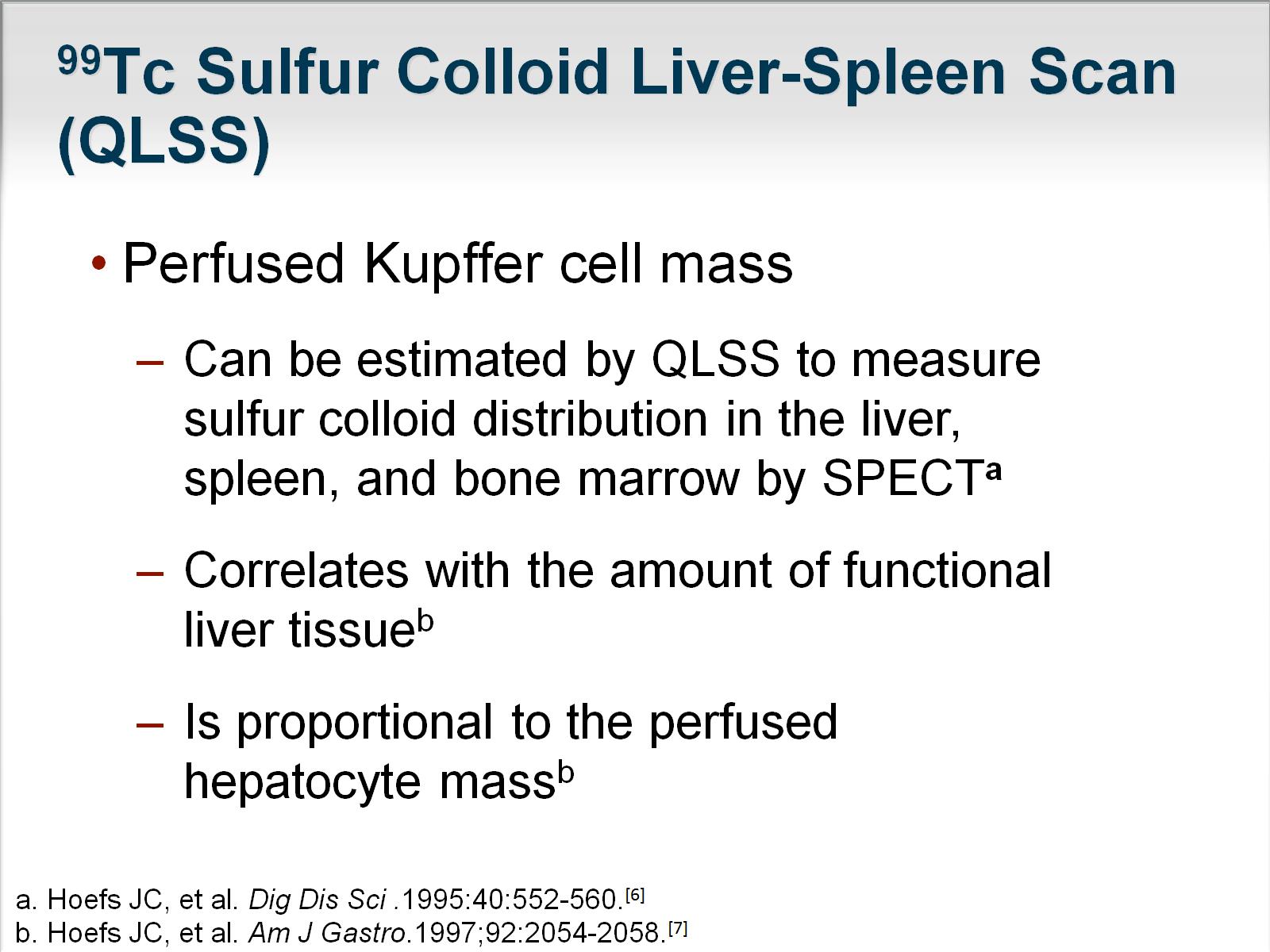 99Tc Sulfur Colloid Liver-Spleen Scan (QLSS)
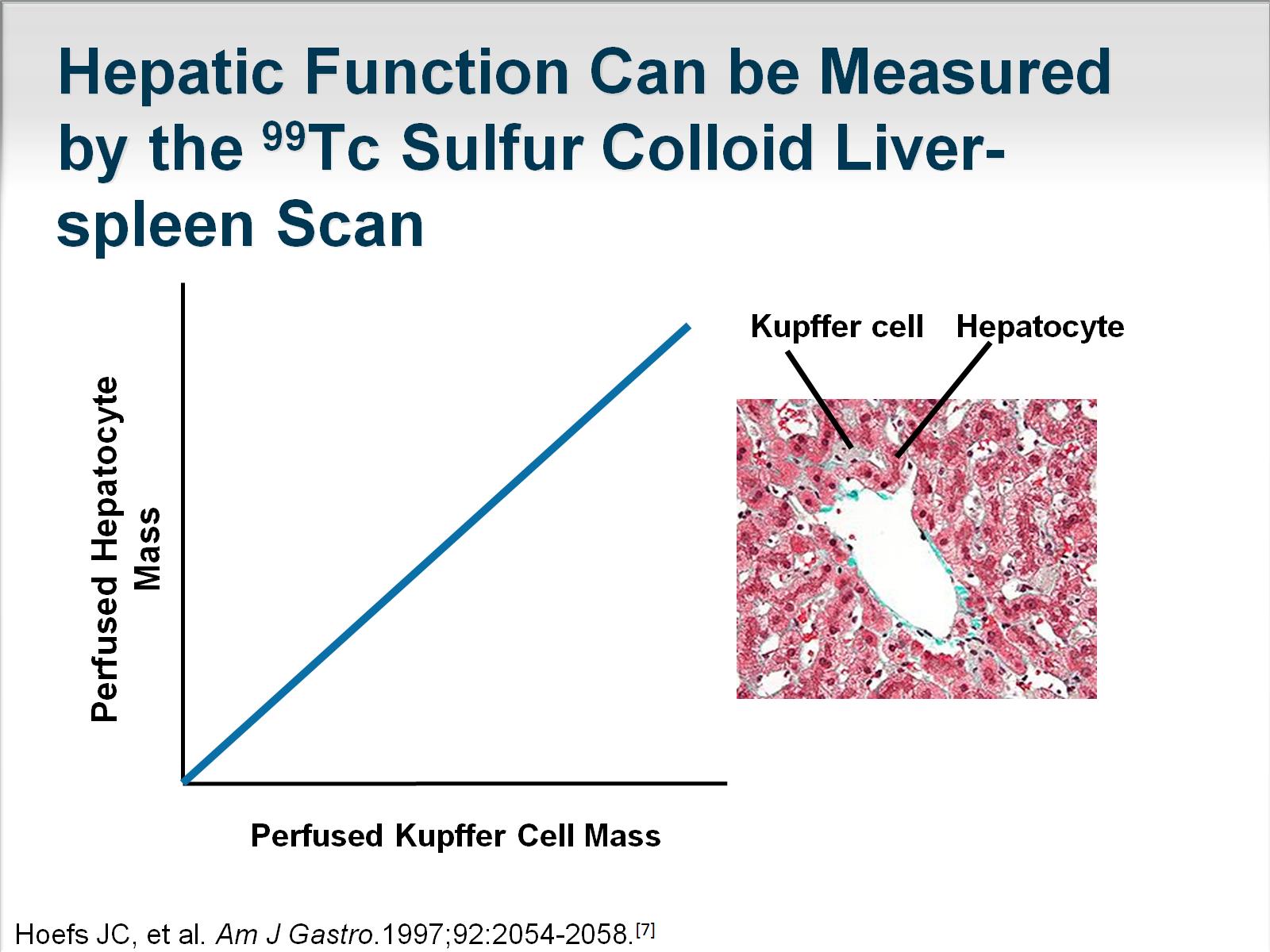 Hepatic Function Can be Measured by the 99Tc Sulfur Colloid Liver-spleen Scan
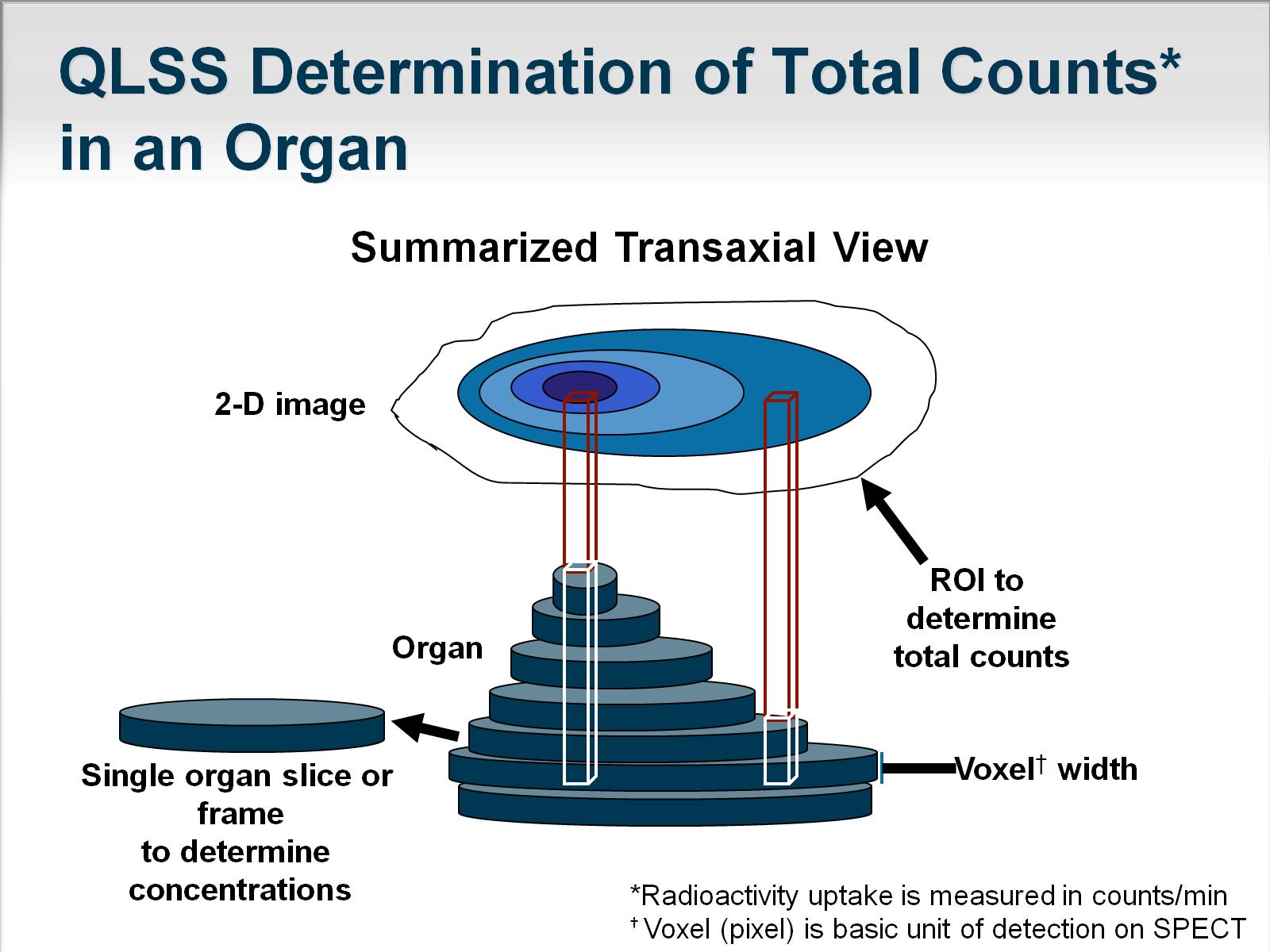 QLSS Determination of Total Counts* in an Organ
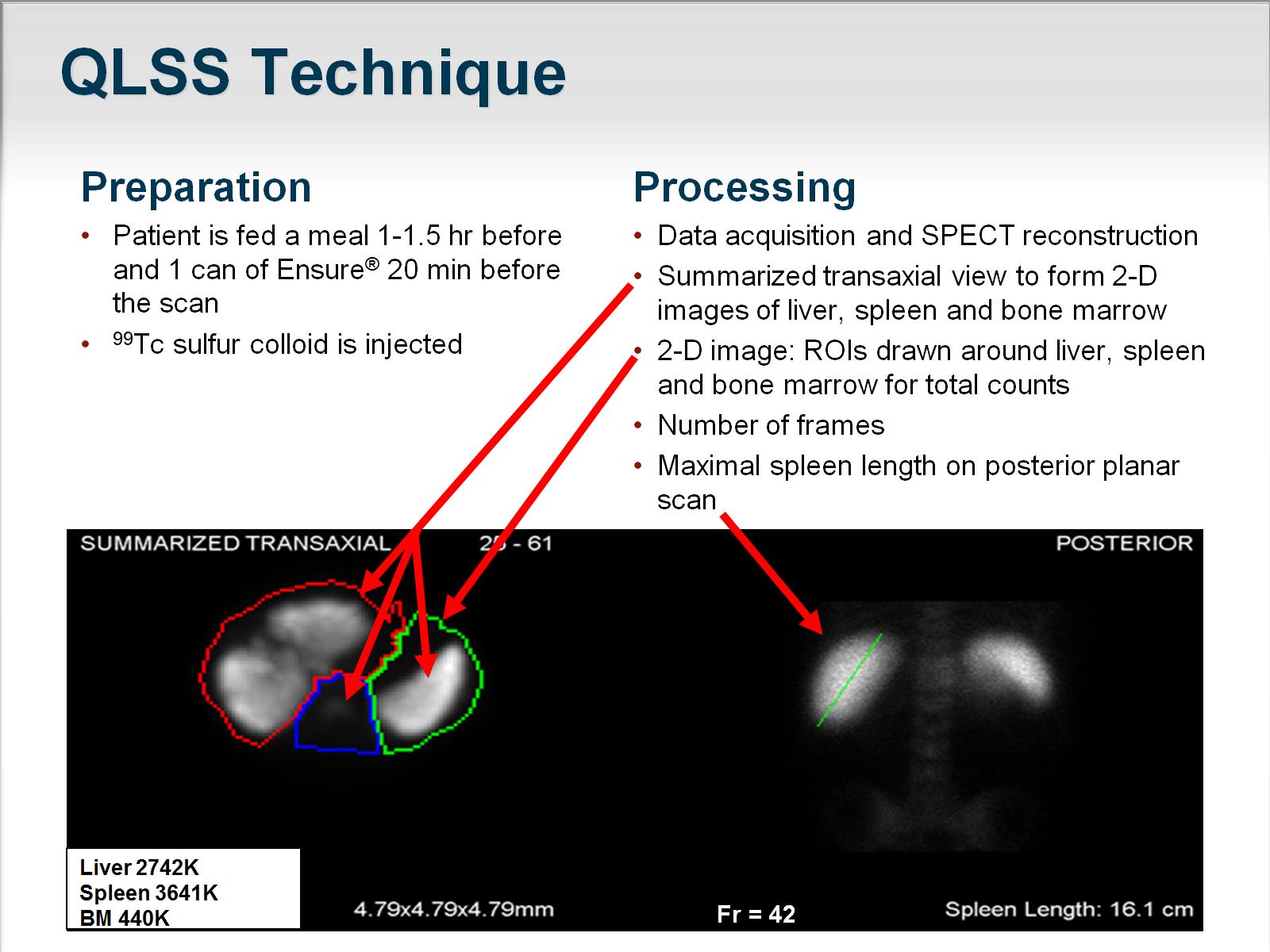 QLSS Technique
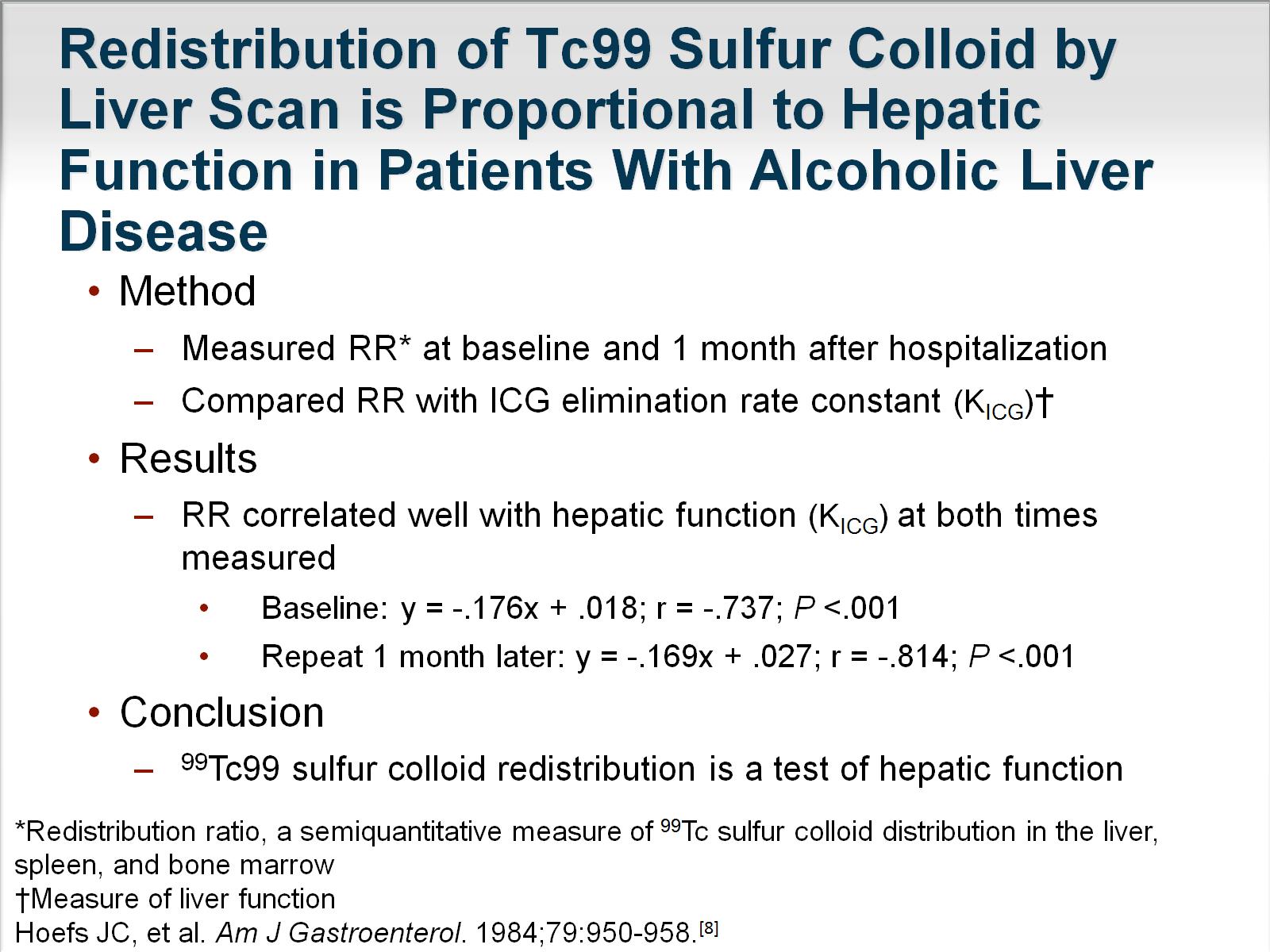 Redistribution of Tc99 Sulfur Colloid by Liver Scan is Proportional to Hepatic Function in Patients With Alcoholic Liver Disease
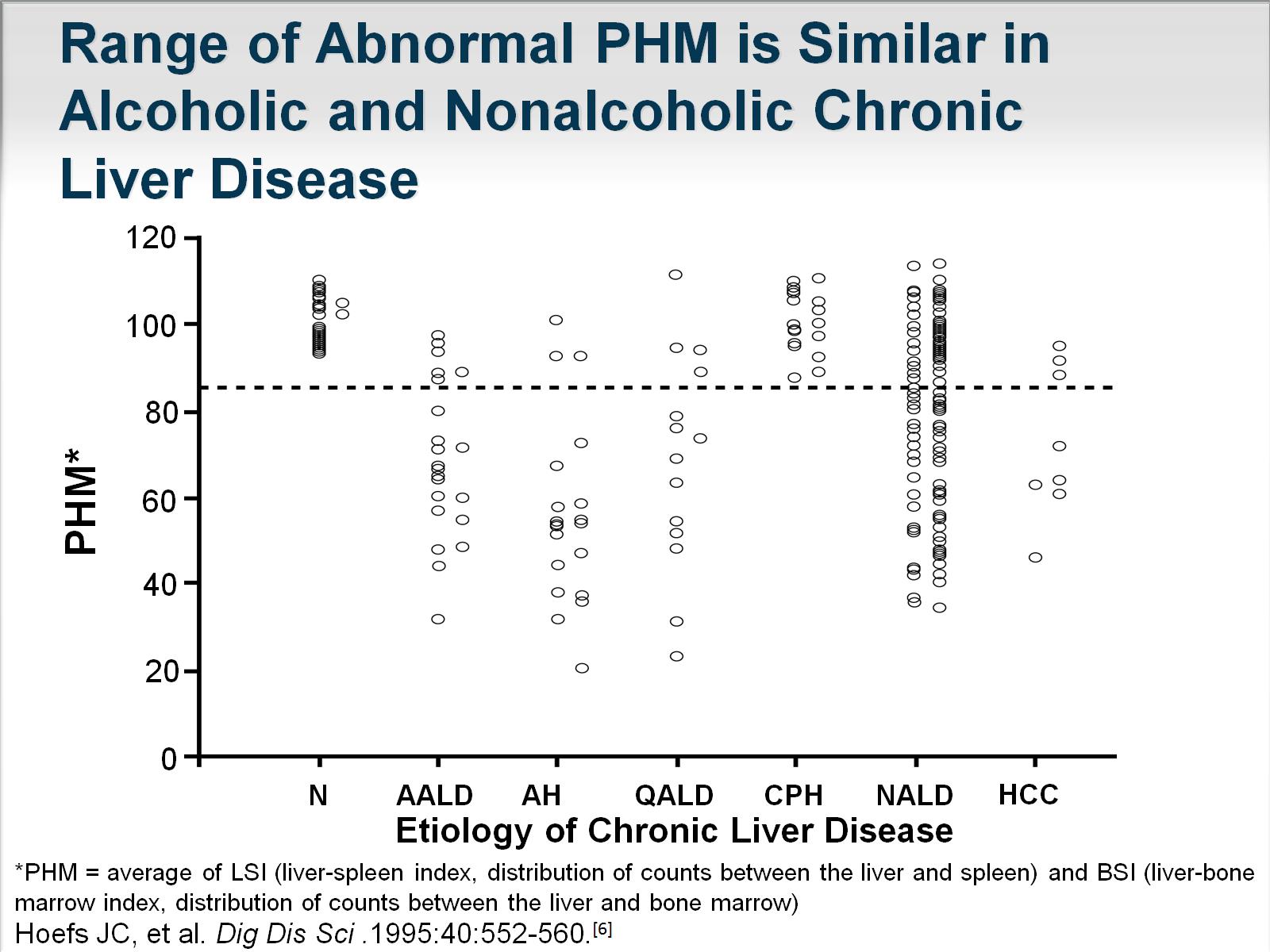 Range of Abnormal PHM is Similar in Alcoholic and Nonalcoholic Chronic Liver Disease
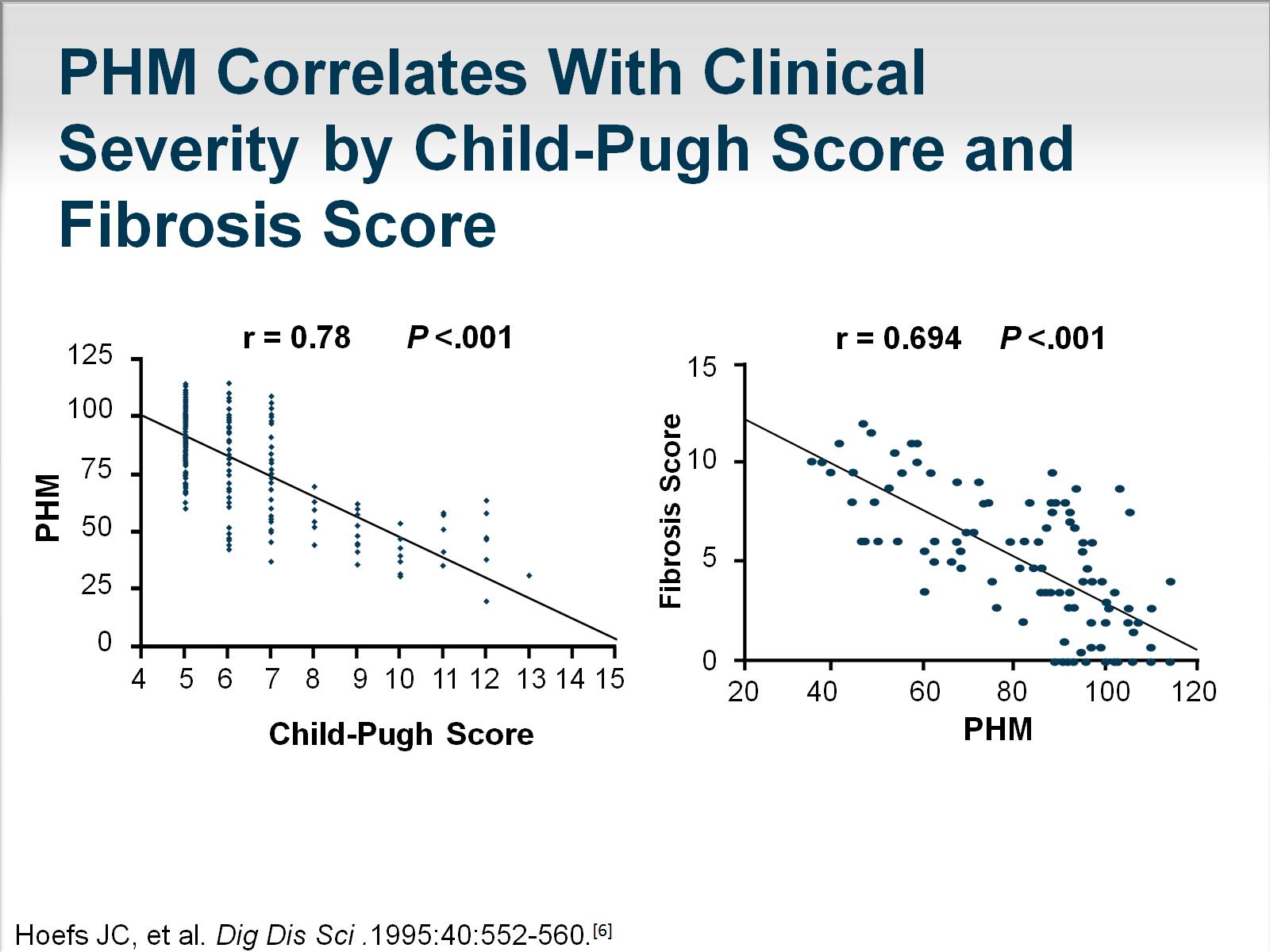 PHM Correlates With Clinical Severity by Child-Pugh Score and Fibrosis Score
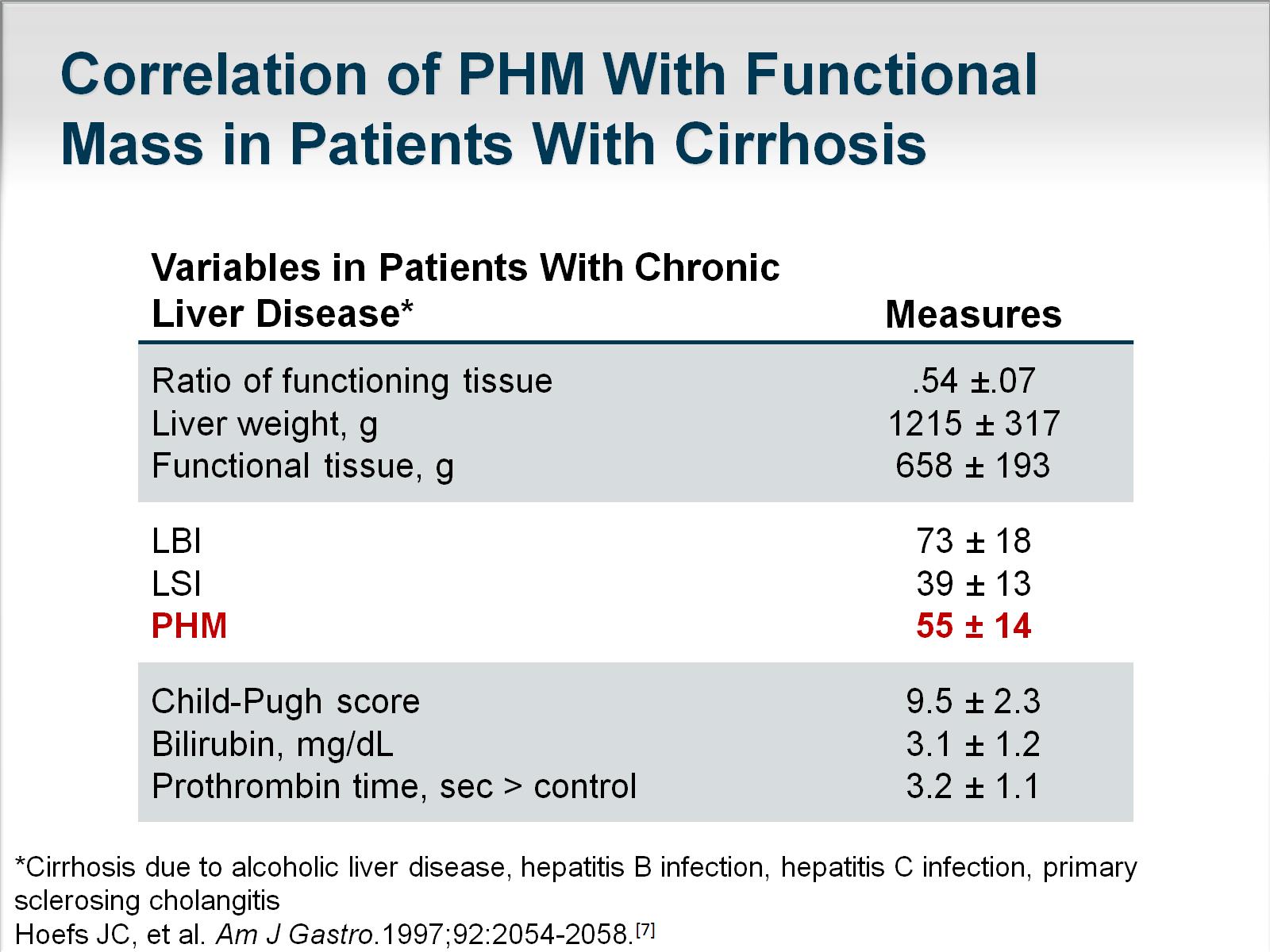 Correlation of PHM With Functional Mass in Patients With Cirrhosis
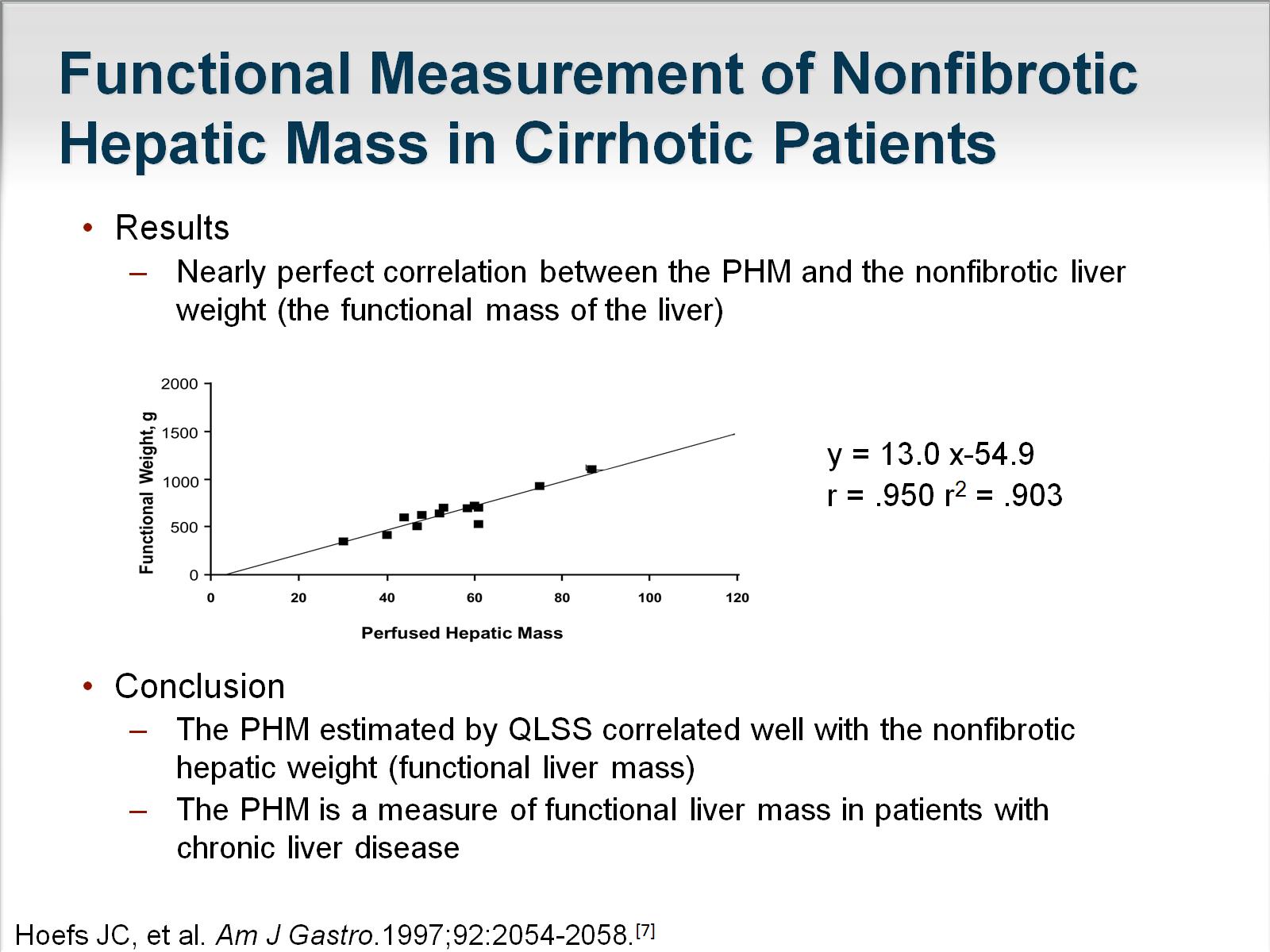 Functional Measurement of Nonfibrotic Hepatic Mass in Cirrhotic Patients
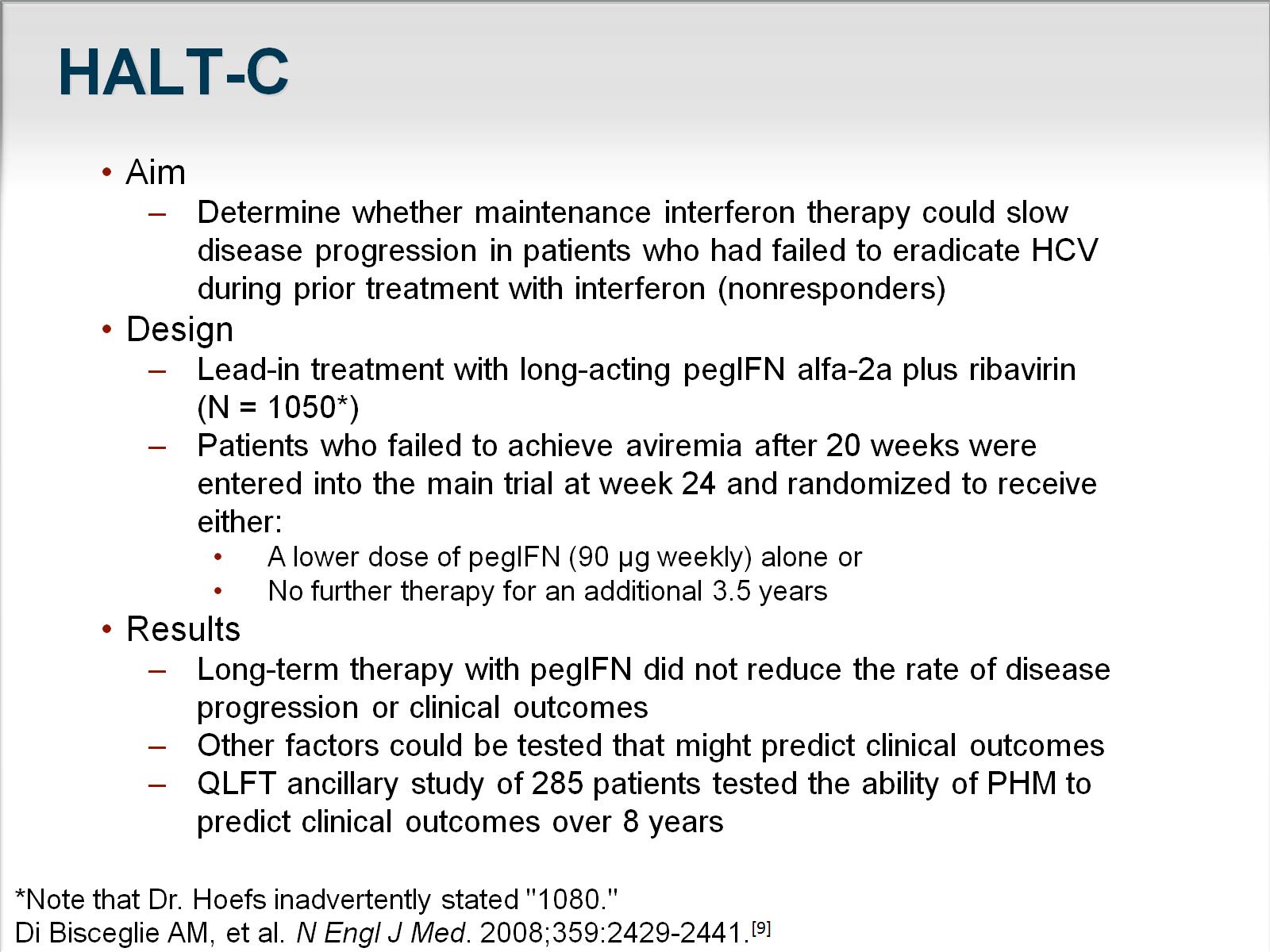 HALT-C
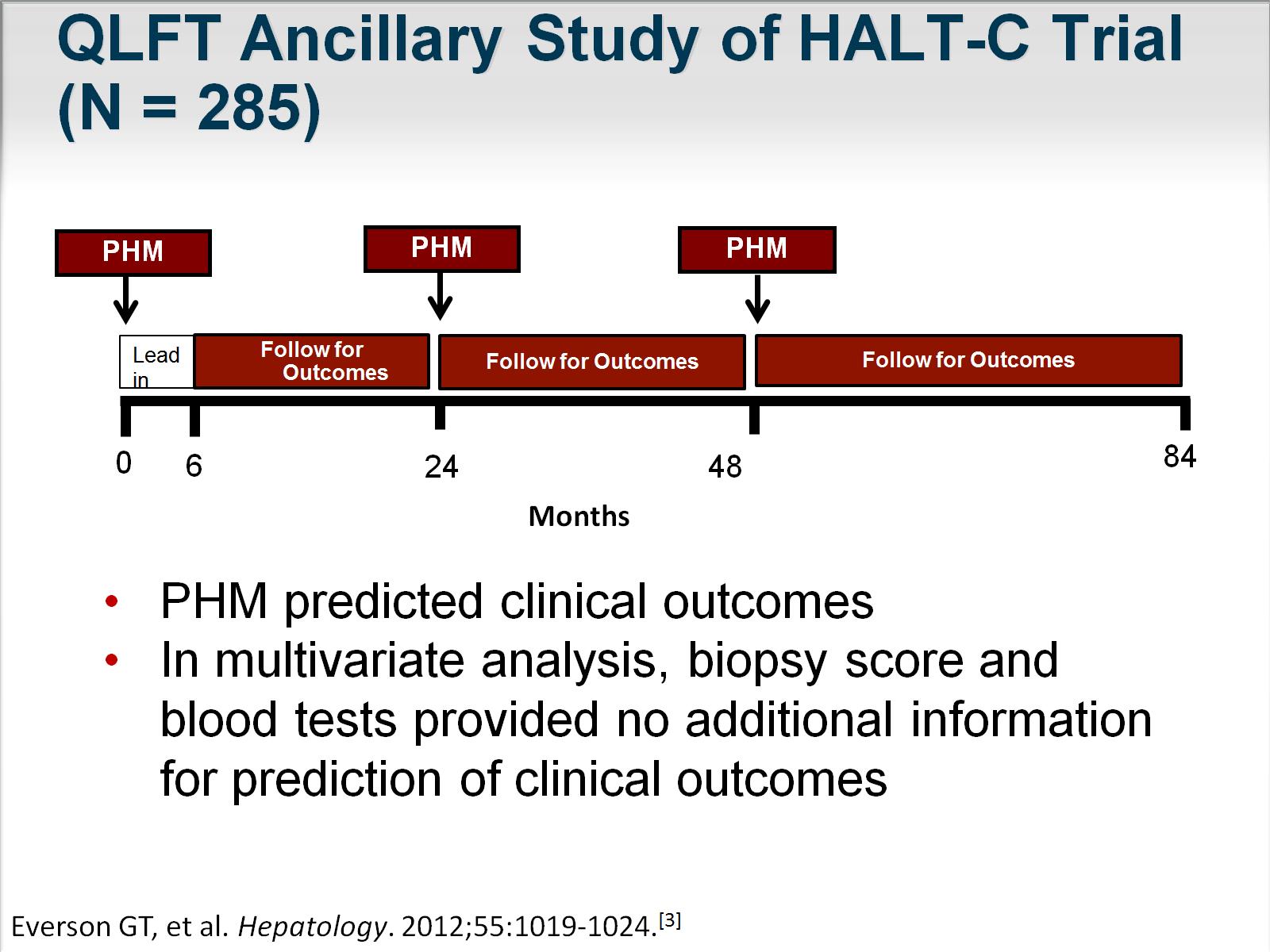 QLFT Ancillary Study of HALT-C Trial (N = 285)
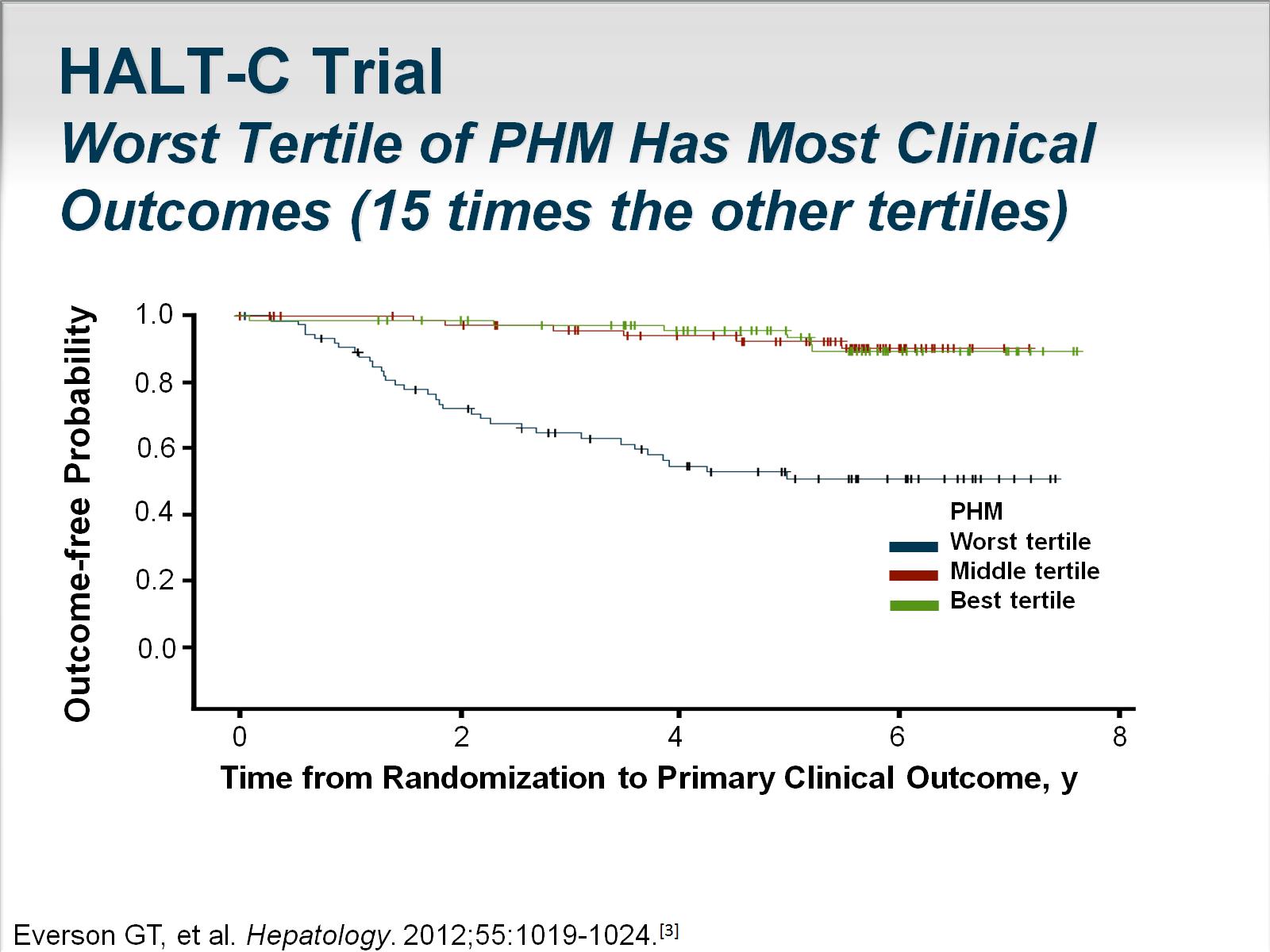 HALT-C TrialWorst Tertile of PHM Has Most Clinical Outcomes (15 times the other tertiles)
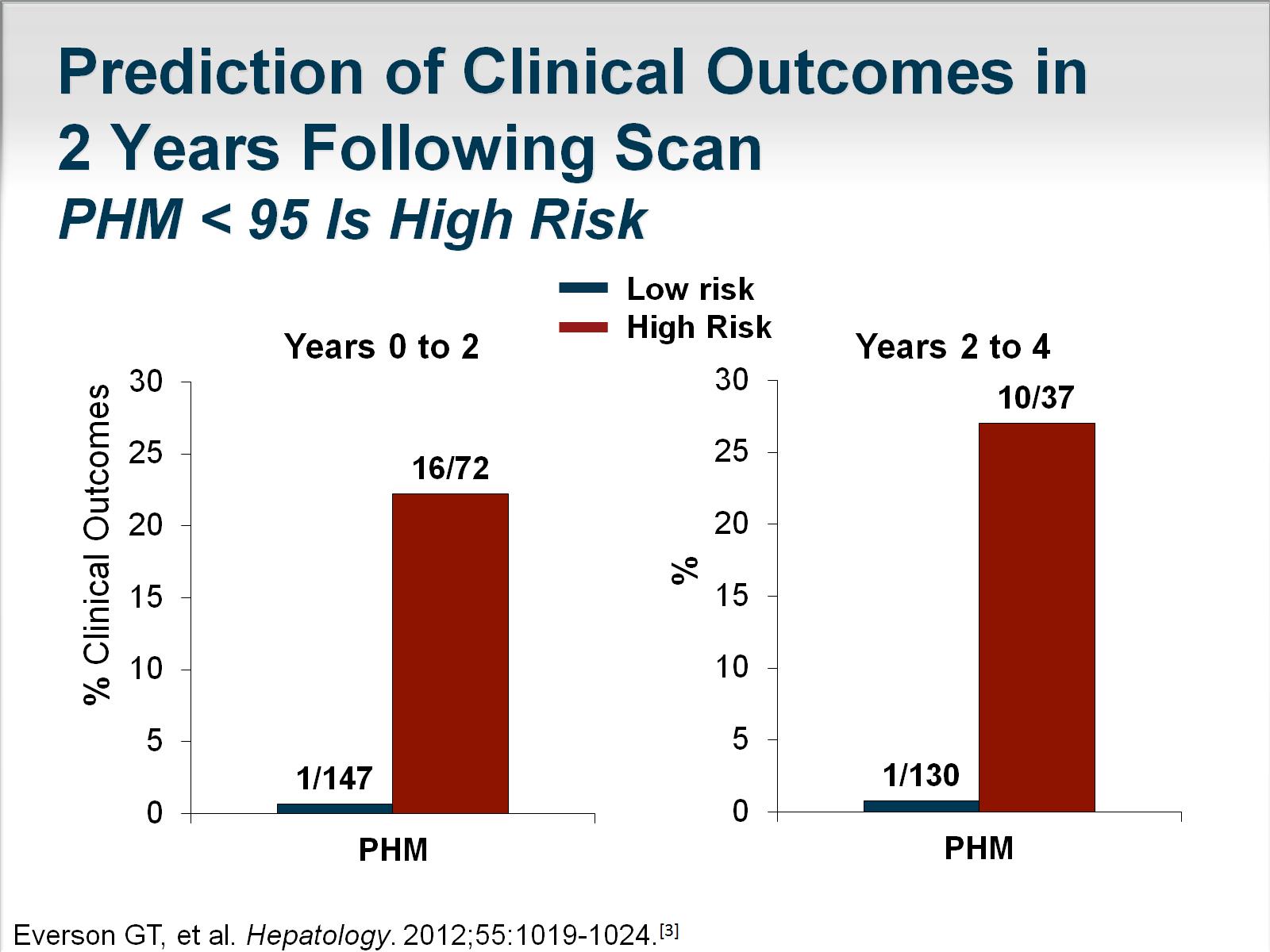 Prediction of Clinical Outcomes in 2 Years Following ScanPHM < 95 Is High Risk
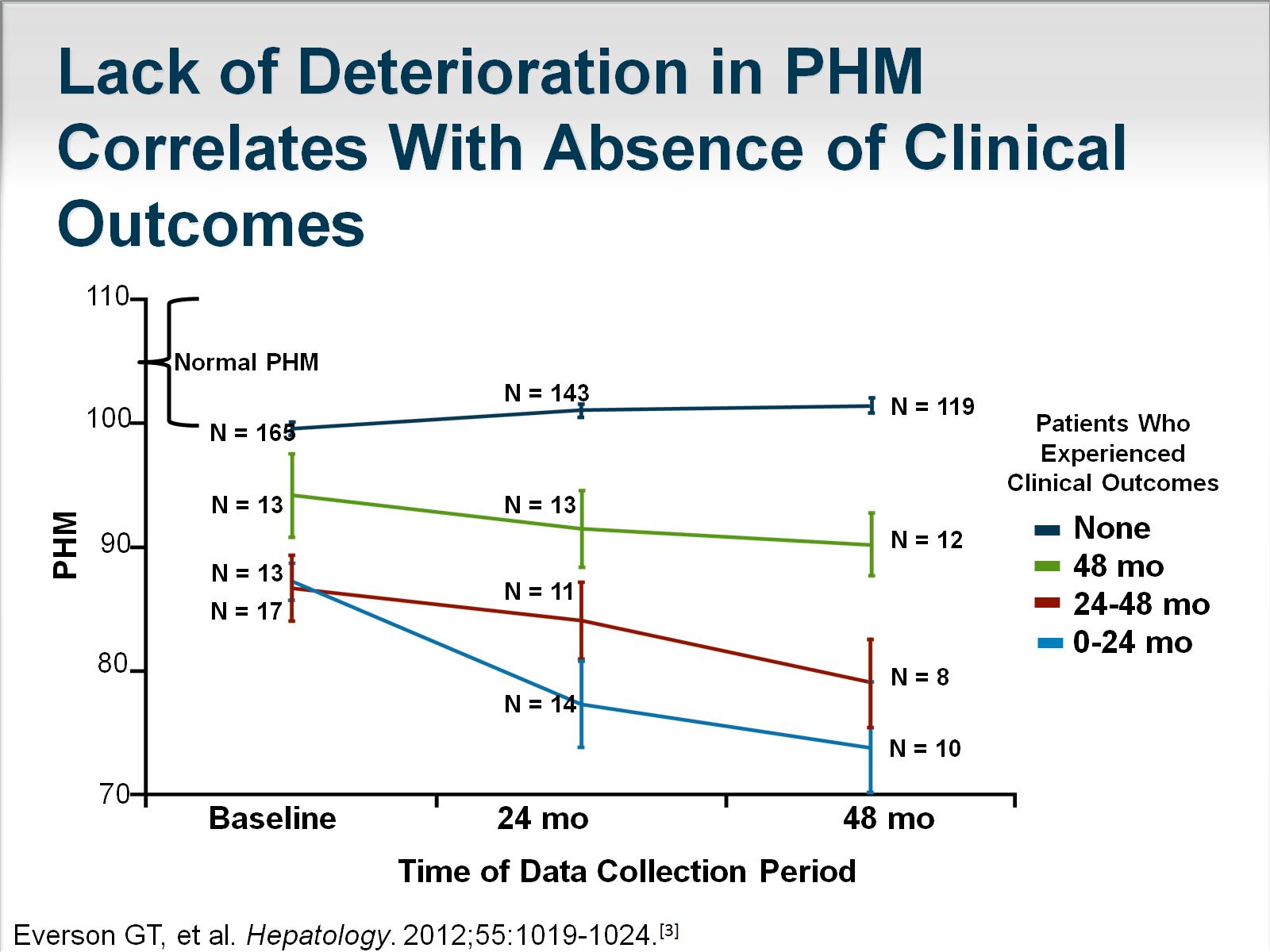 Lack of Deterioration in PHM Correlates With Absence of Clinical Outcomes
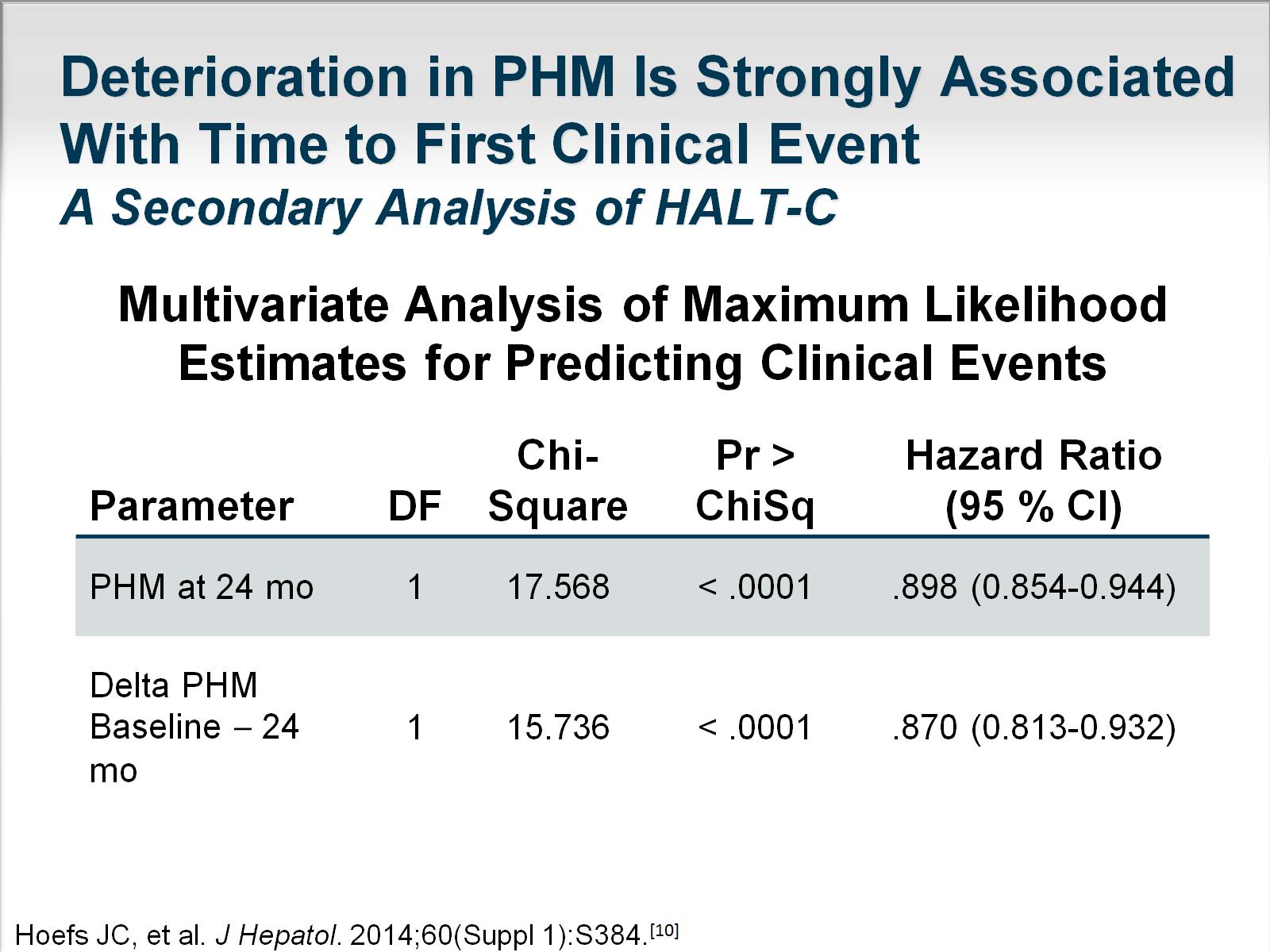 Deterioration in PHM Is Strongly Associated With Time to First Clinical EventA Secondary Analysis of HALT-C
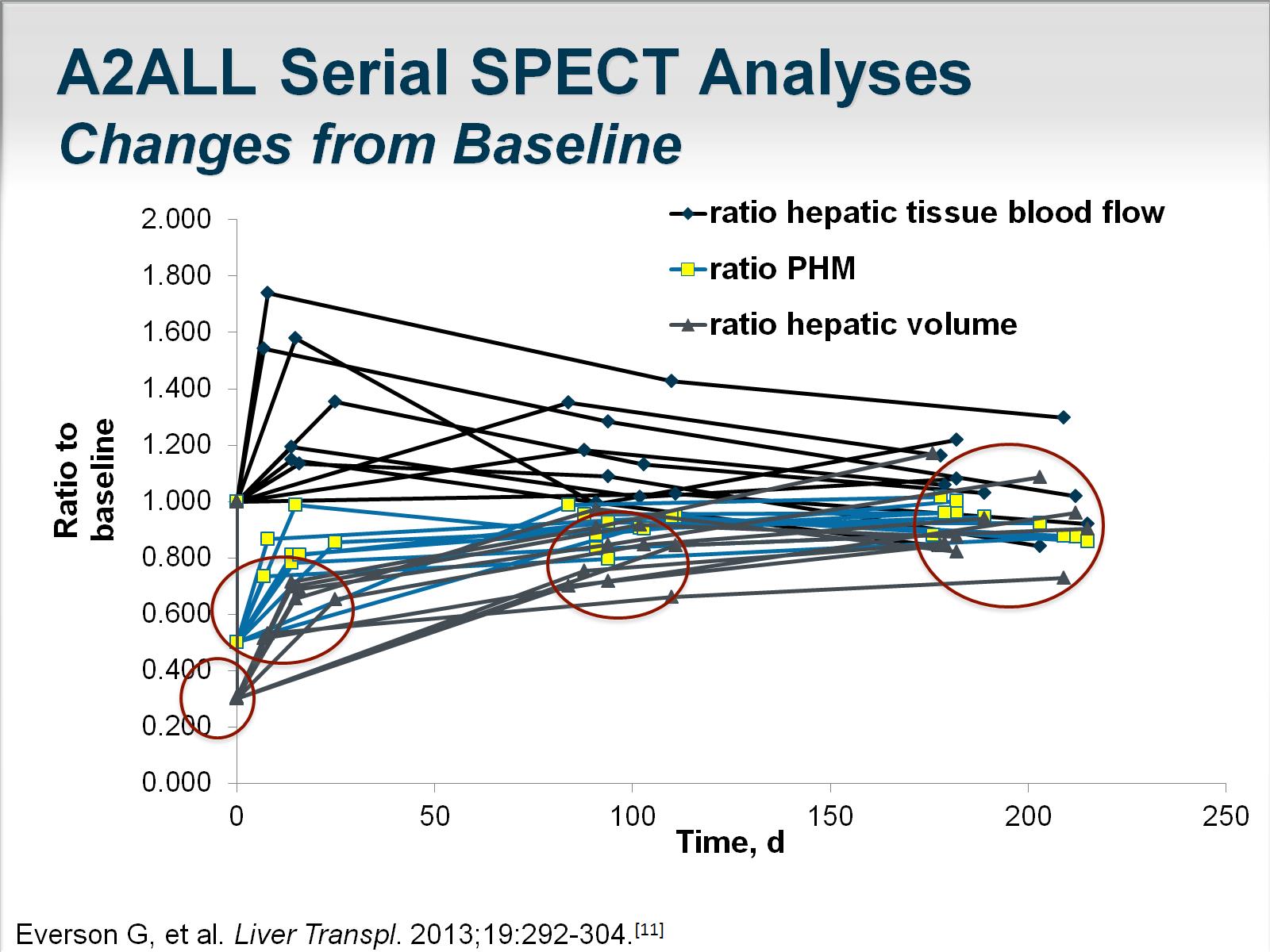 A2ALL Serial SPECT AnalysesChanges from Baseline
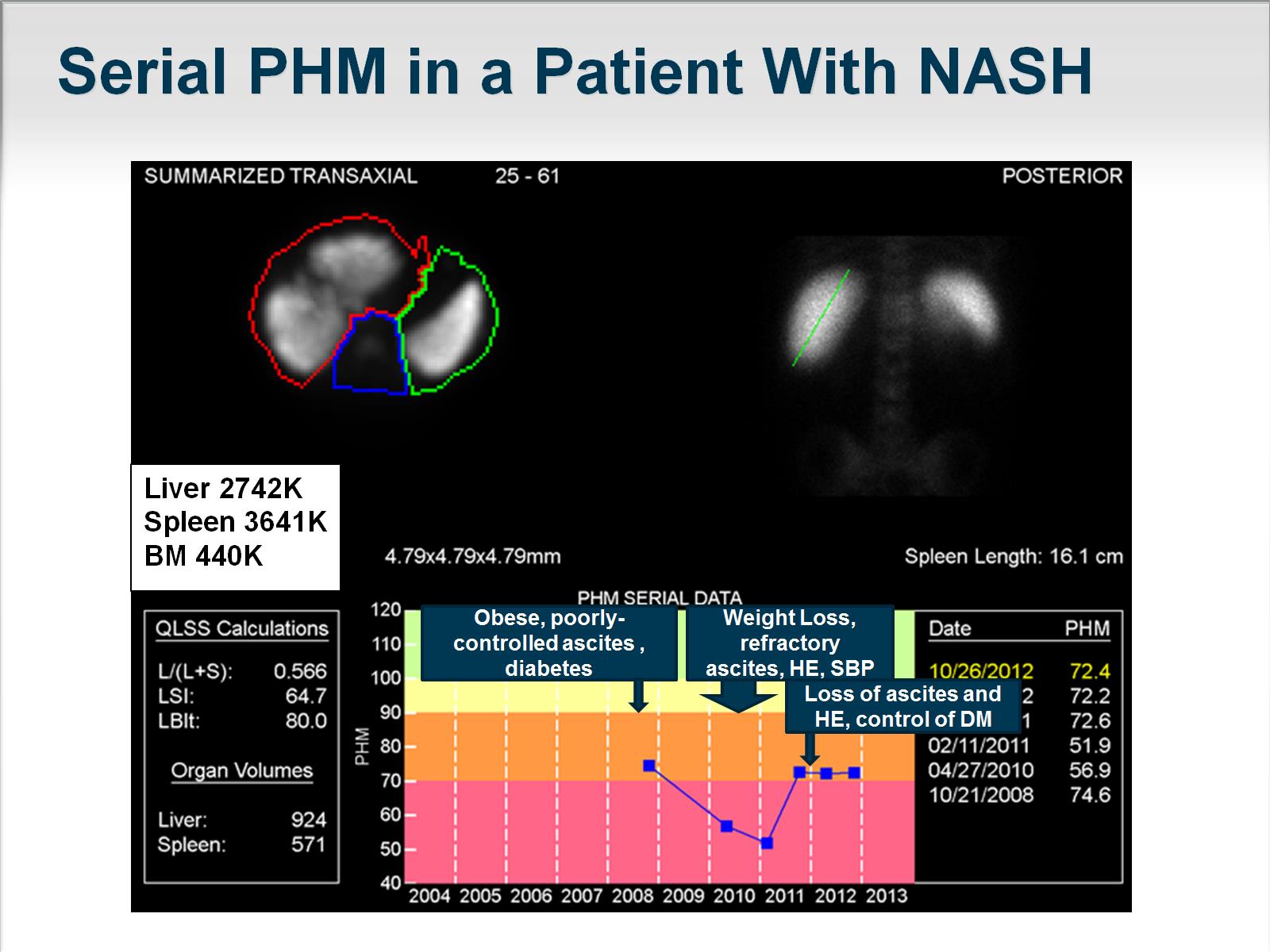 Serial PHM in a Patient With NASH
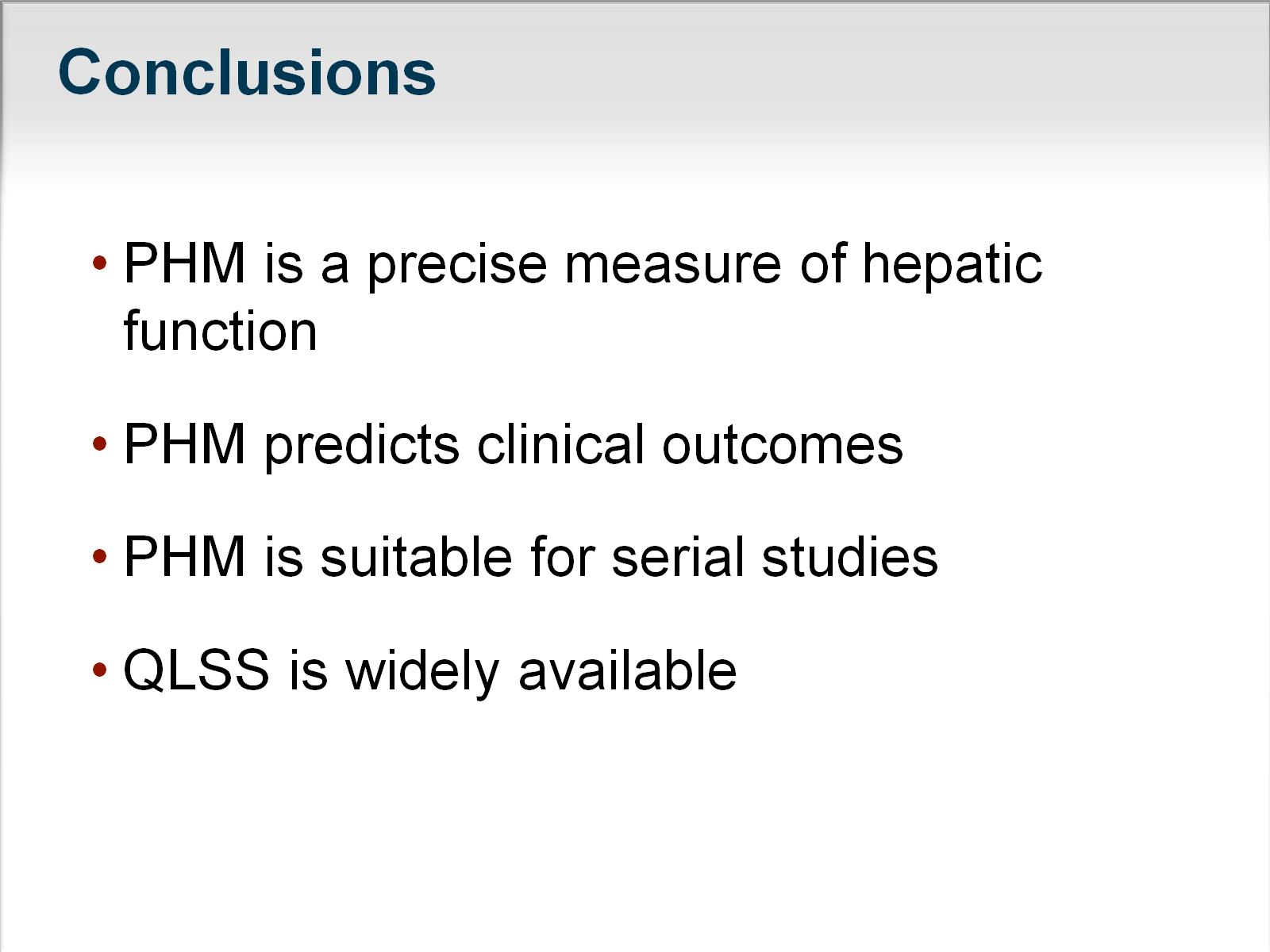 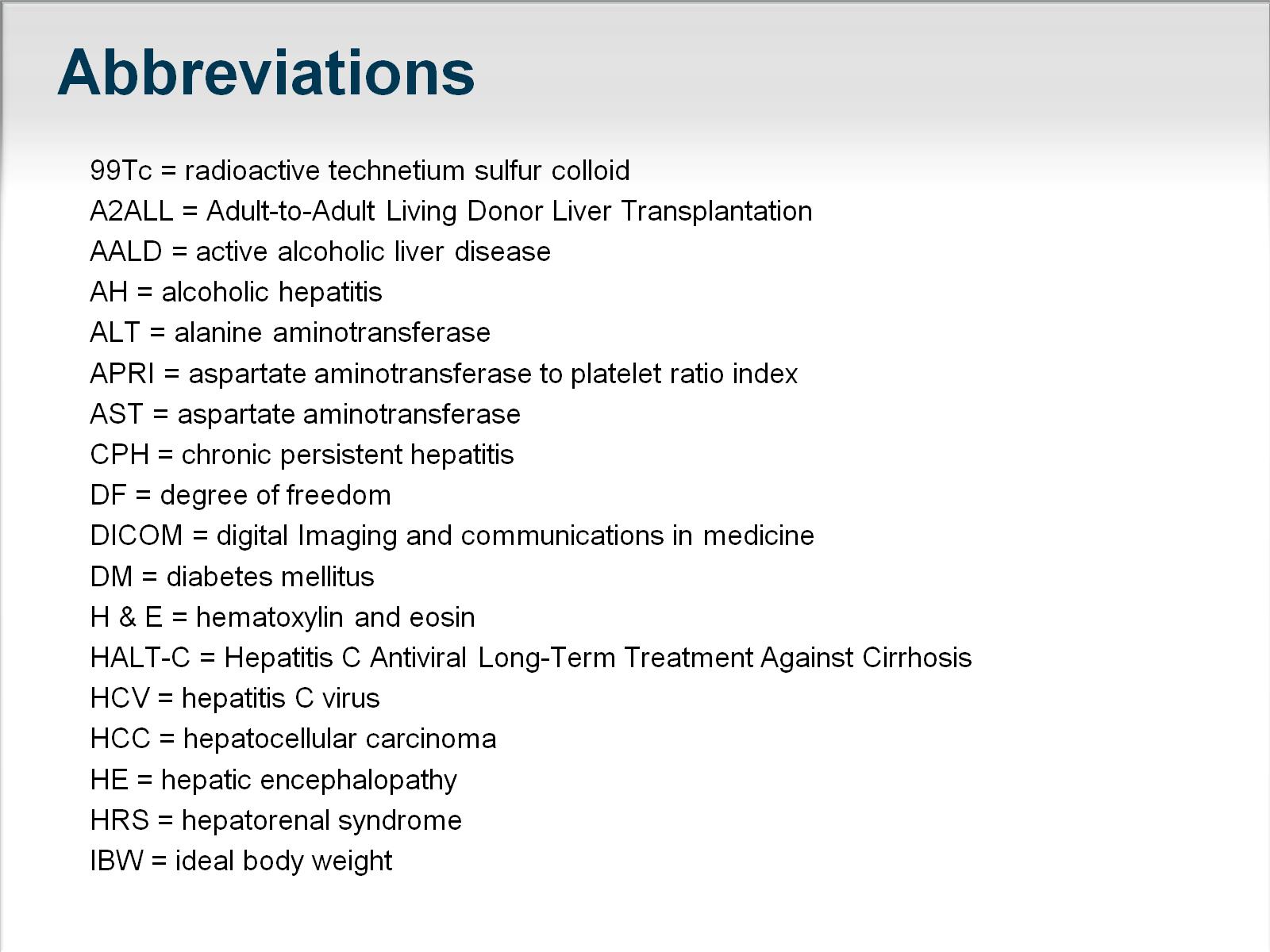 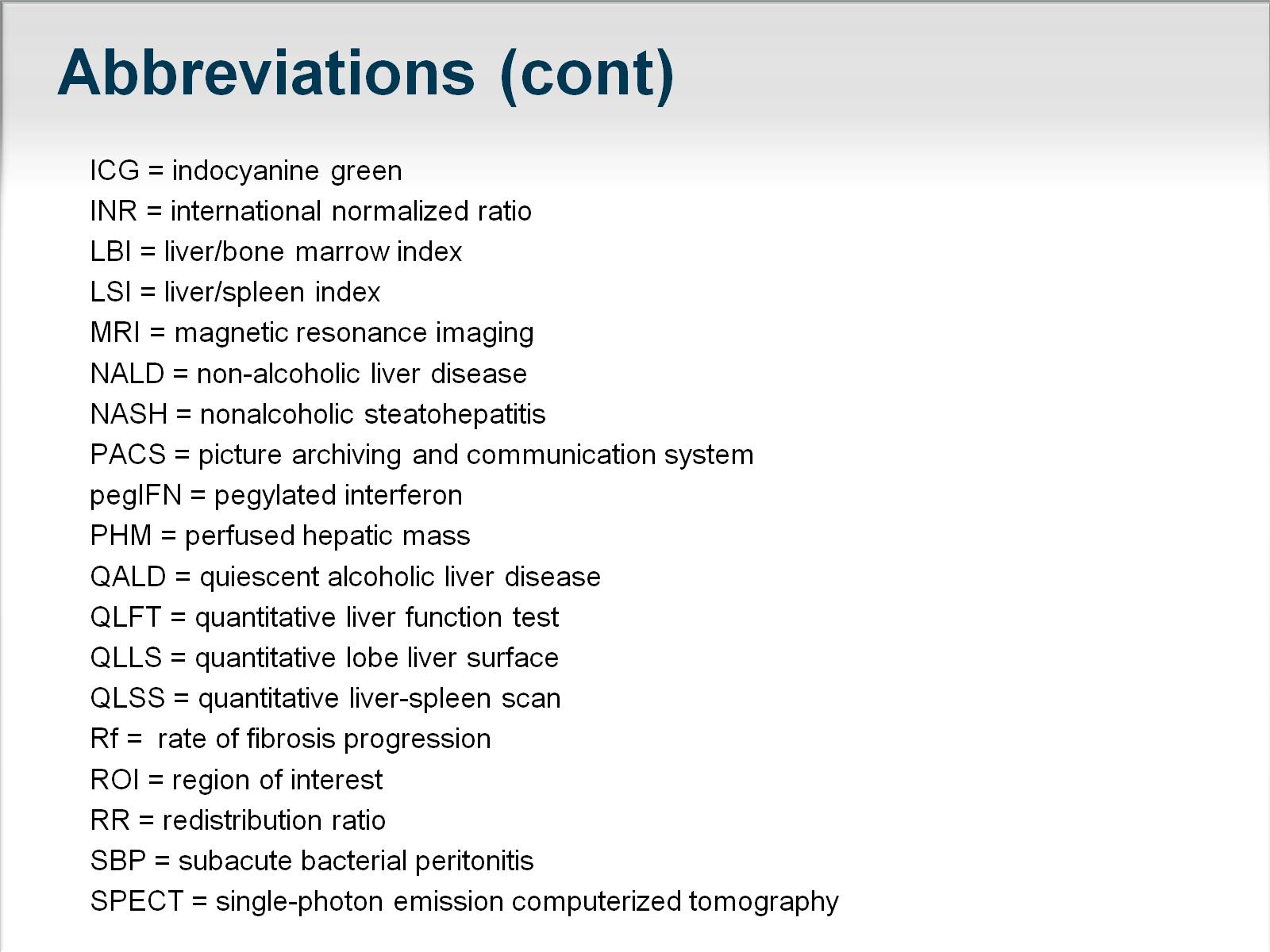 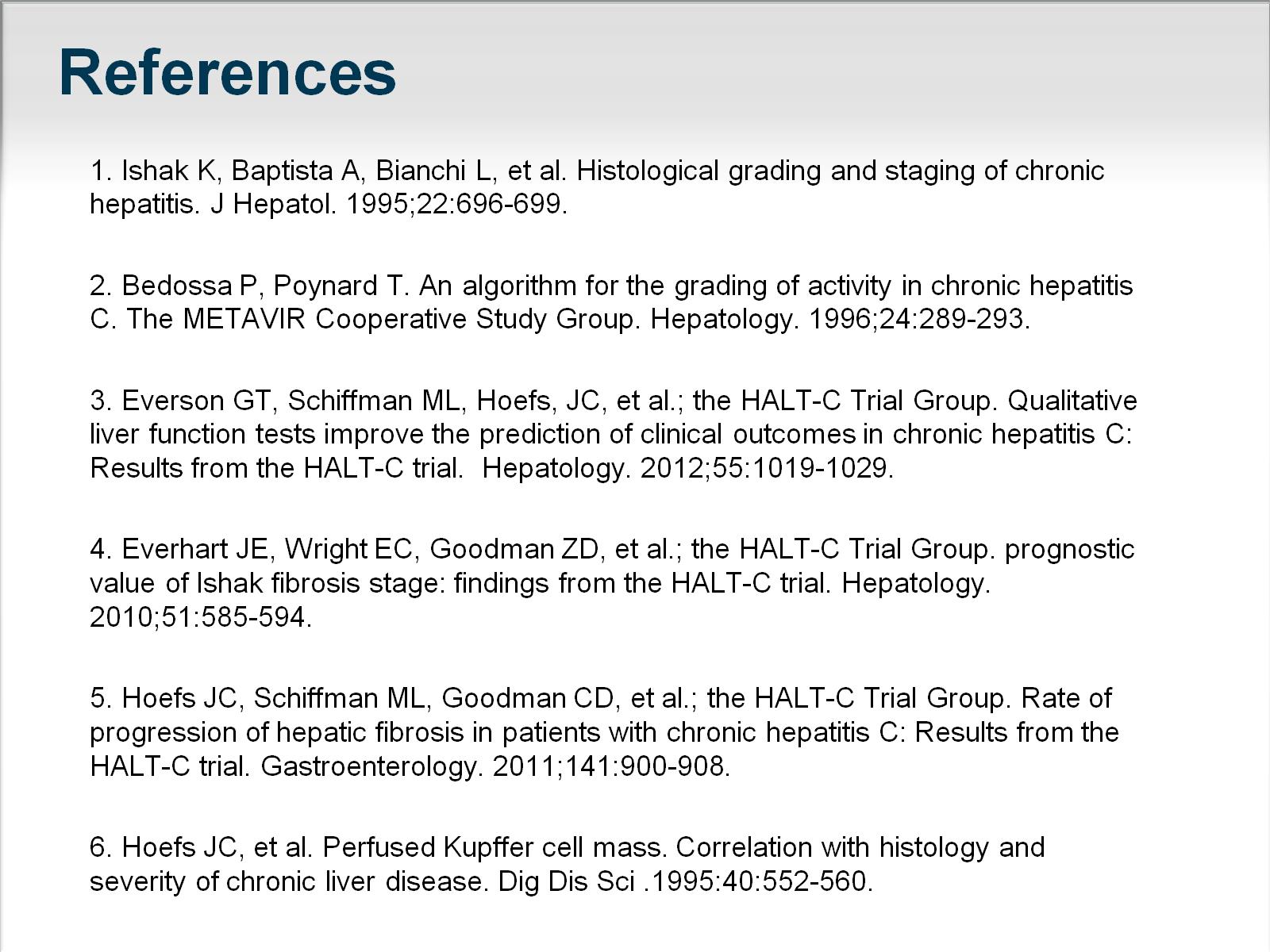 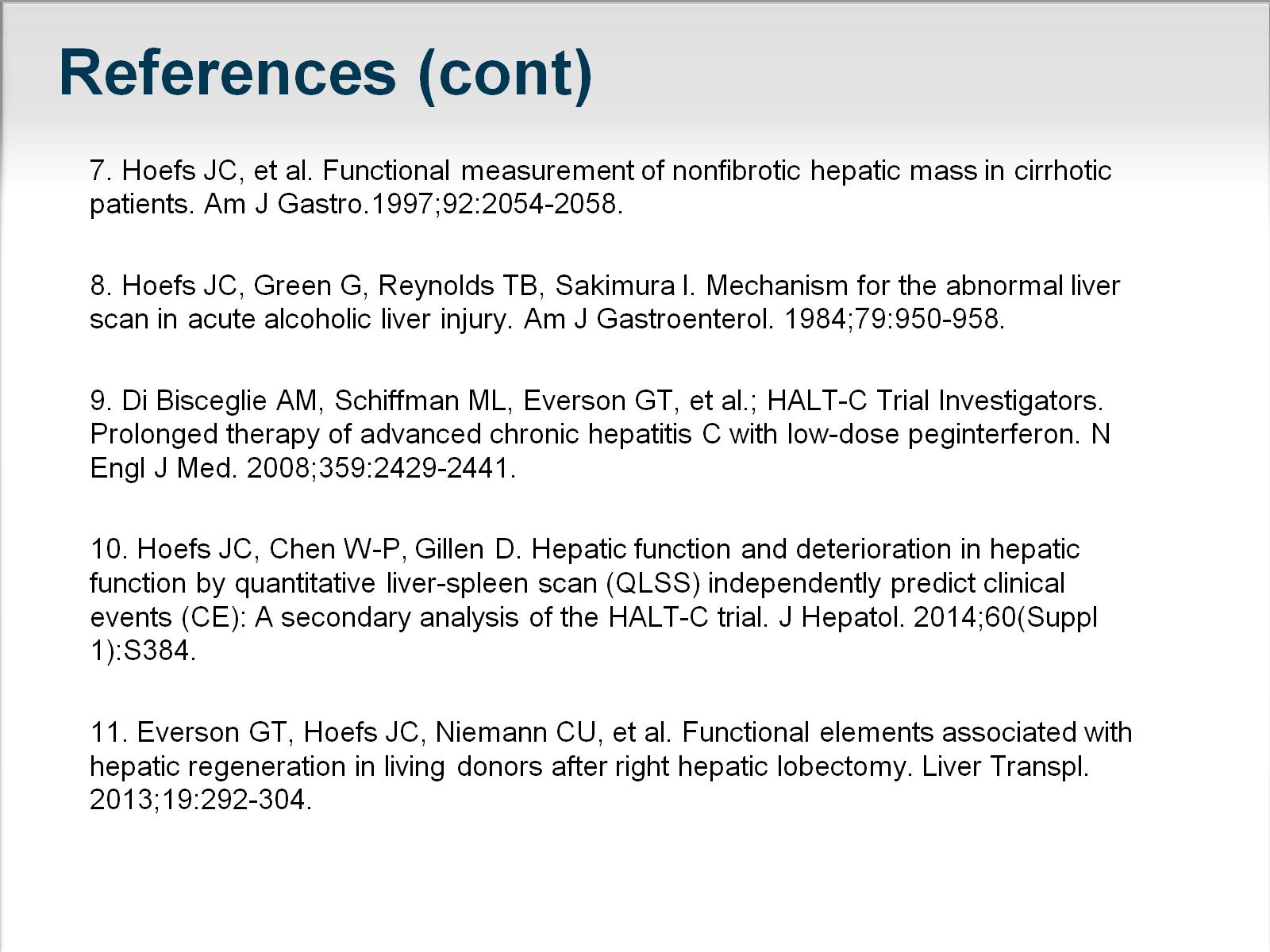